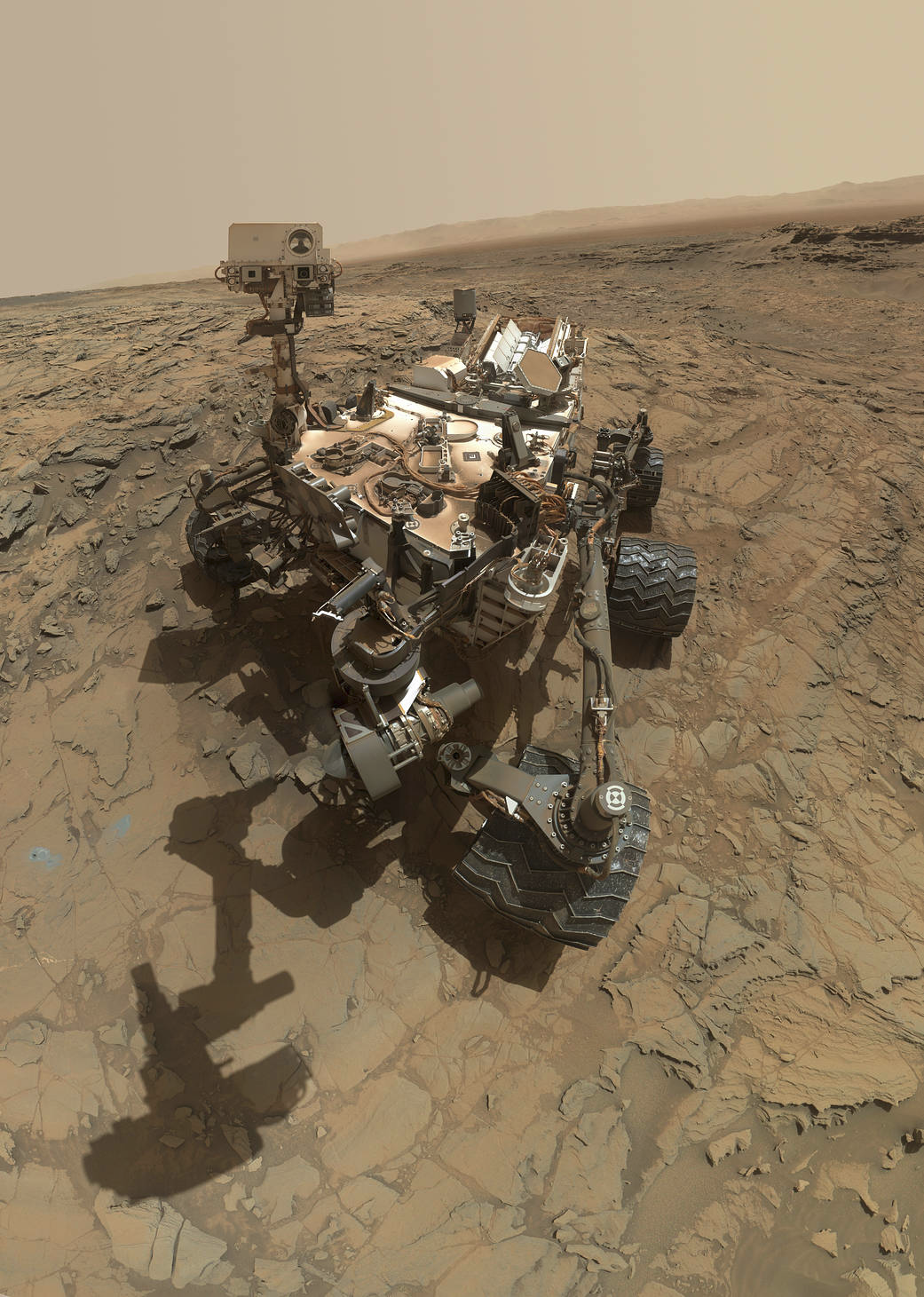 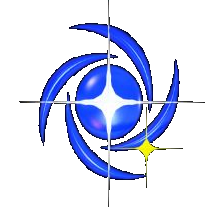 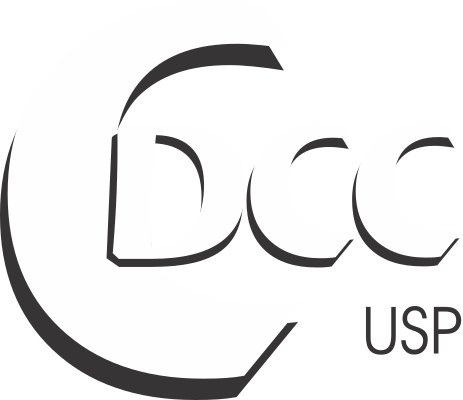 Centro de Divulgação da Astronomia Observatório Dietrich Schiel
Curiosity  
E suas descobertas
Palestrante: Camila Beli
Curiosity Self-Portrait at 'Big Sky' Drilling Site, disponível em www.nasa.gov
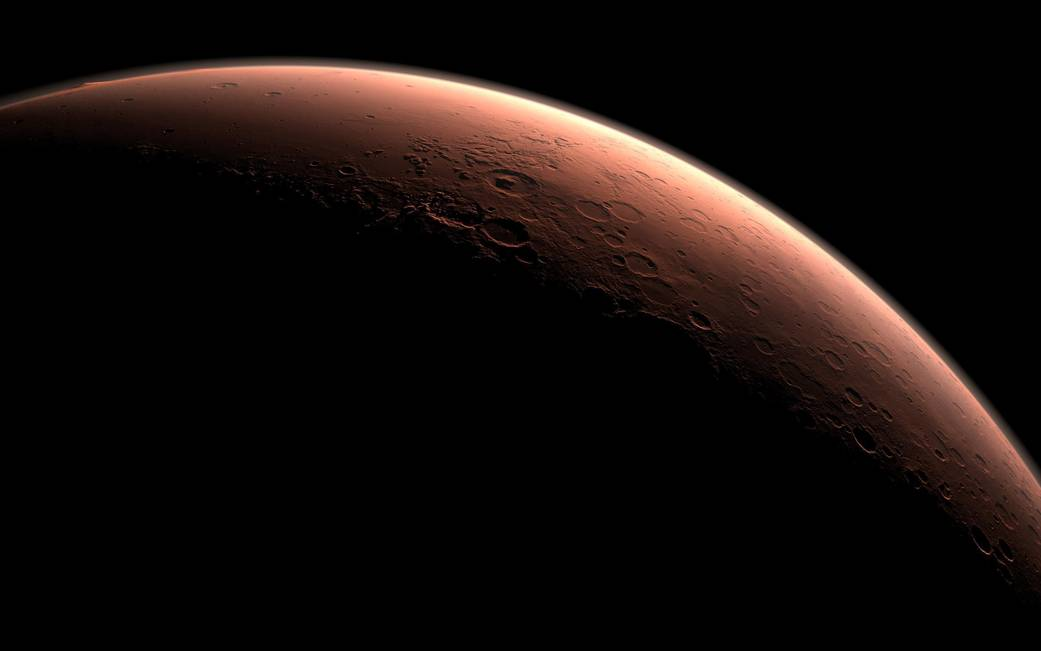 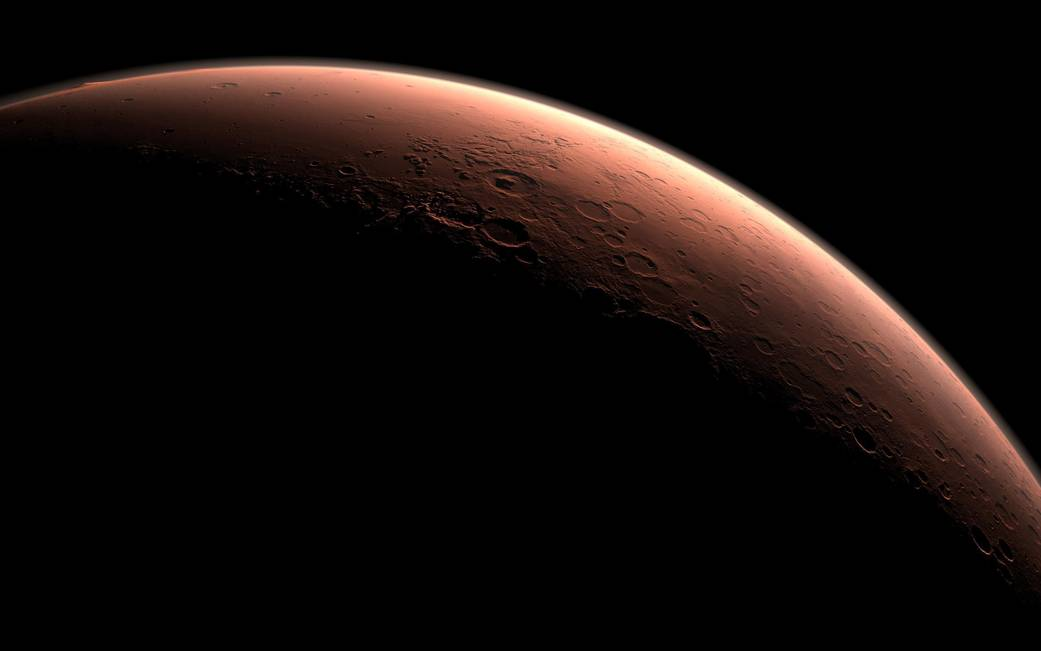 Marte
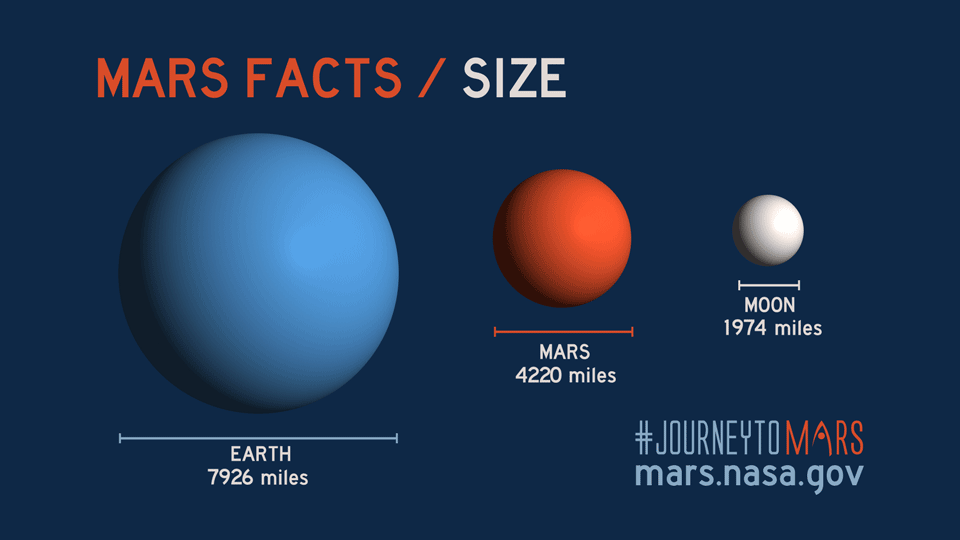 Tamanho
Lua
~3500 km
Marte 
~6800 km
Terra
~12800 km
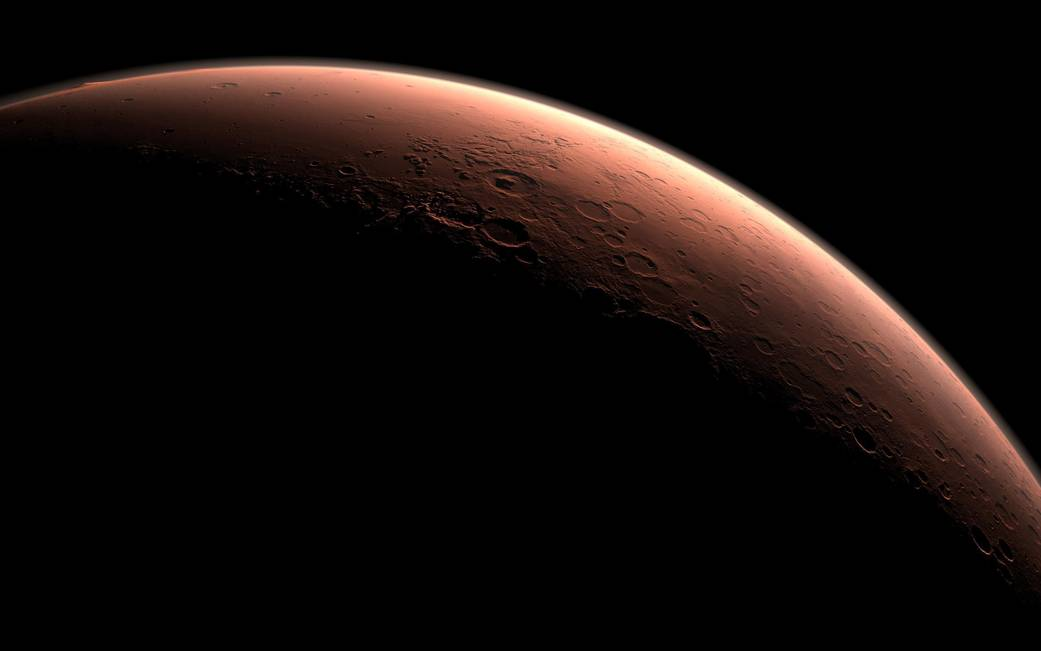 Marte
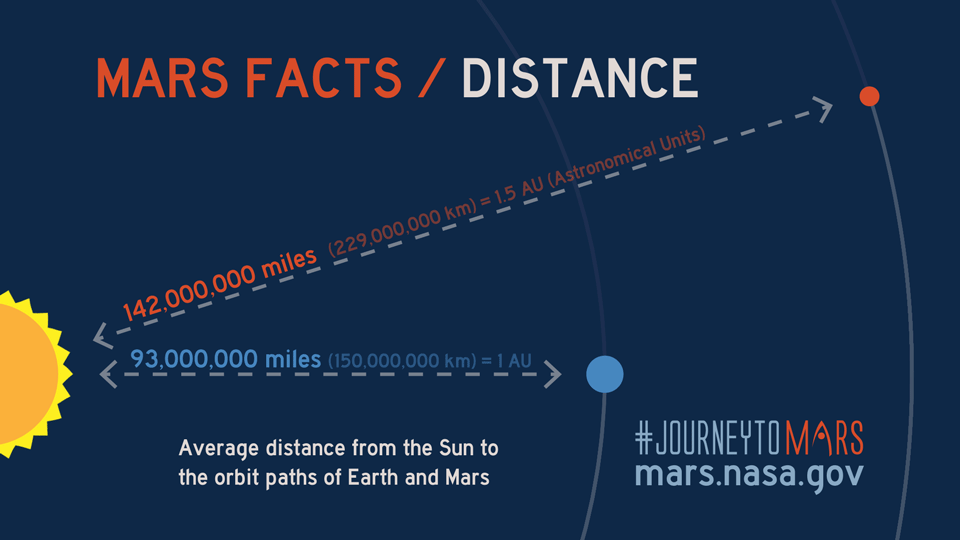 Tamanho
Distância do Sol
229.000.000 km = 1,5 UA
Lua
~500km
150.000.000 km = 1 UA
Marte 
~6800km
Terra
~12800km
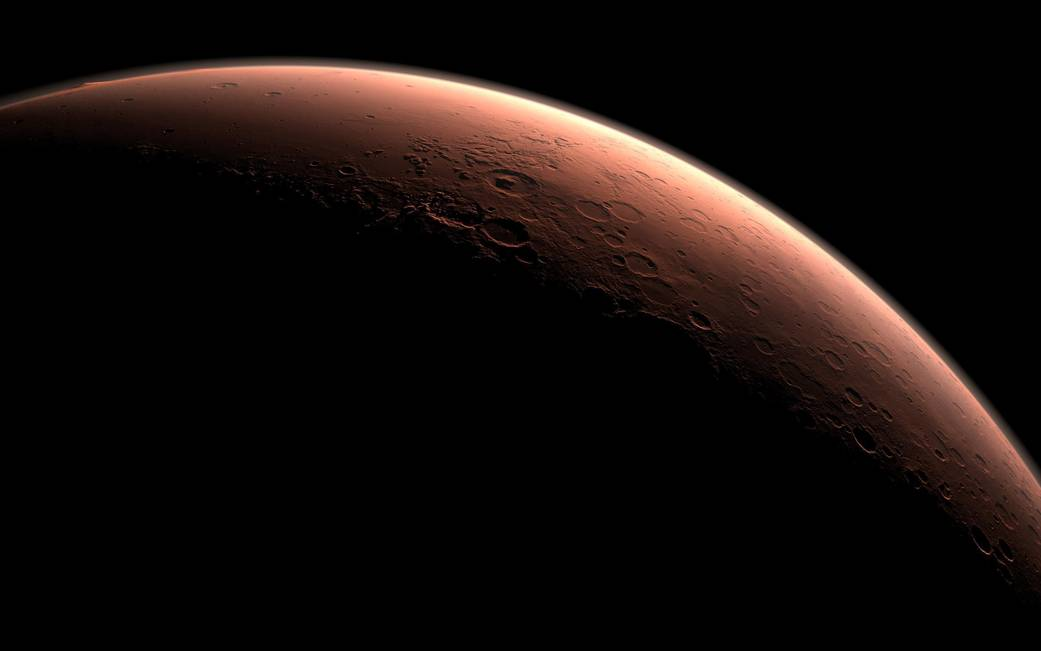 Marte
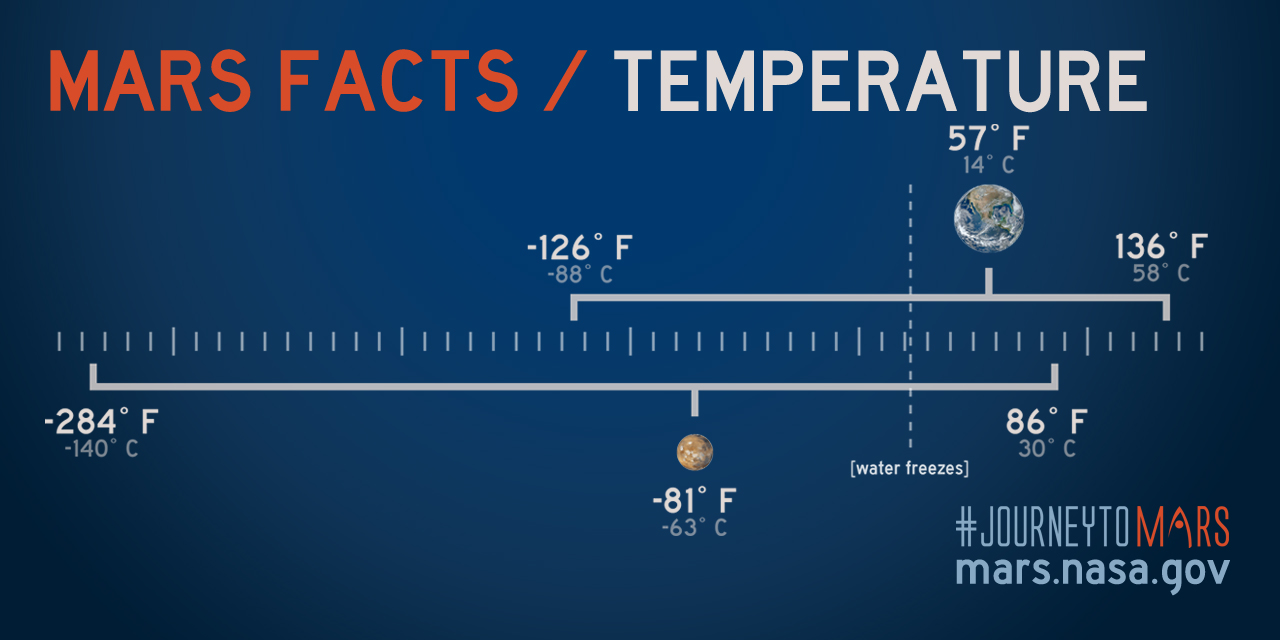 Temperatura
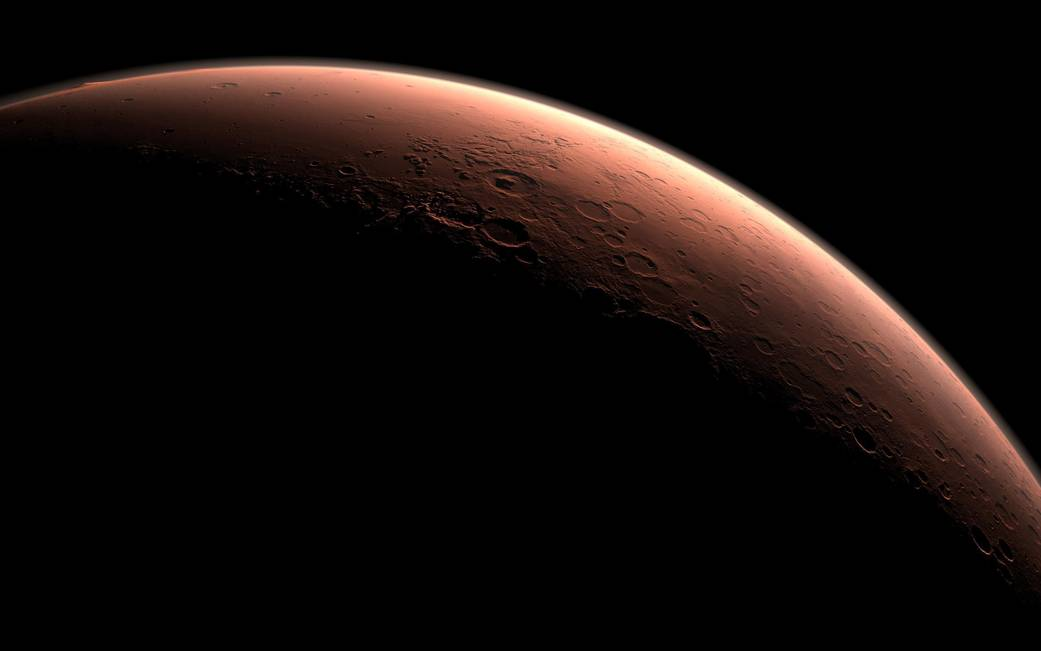 Marte
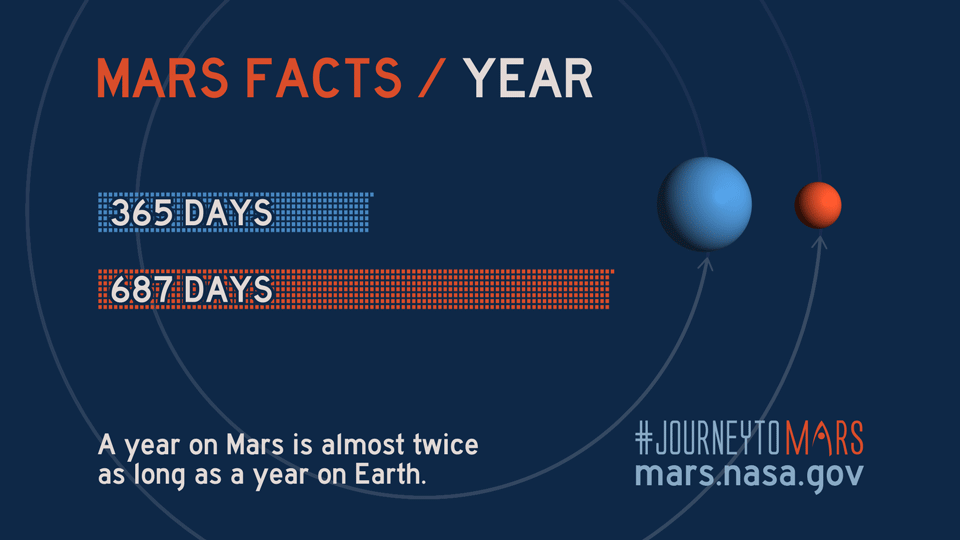 Ano
O ano marciano é quase duas vezes maior que o da Terra
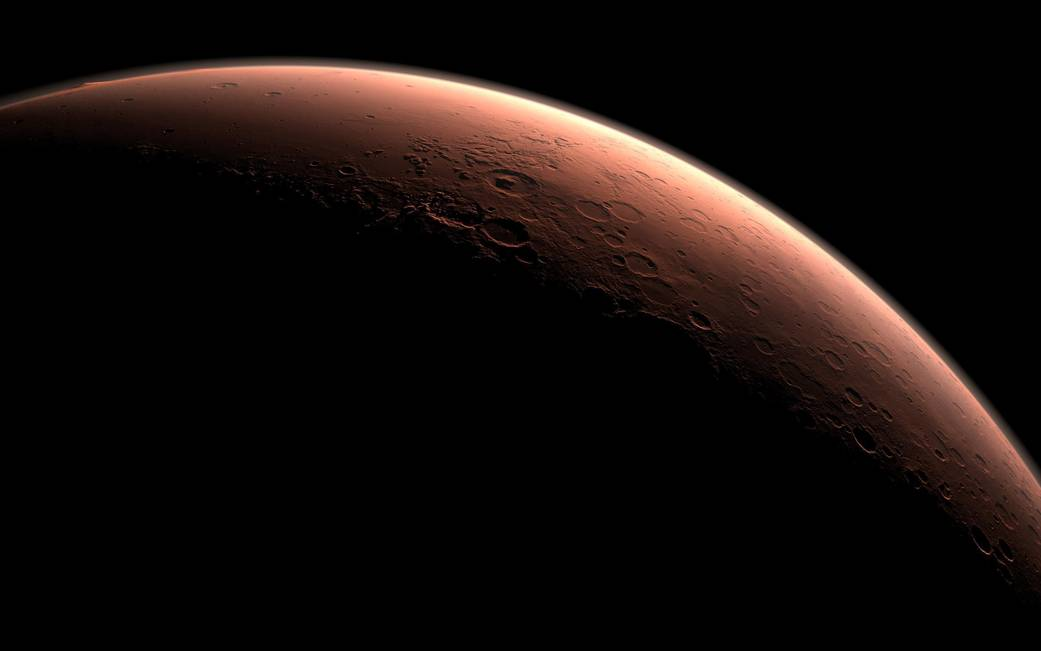 Marte
Gravidade
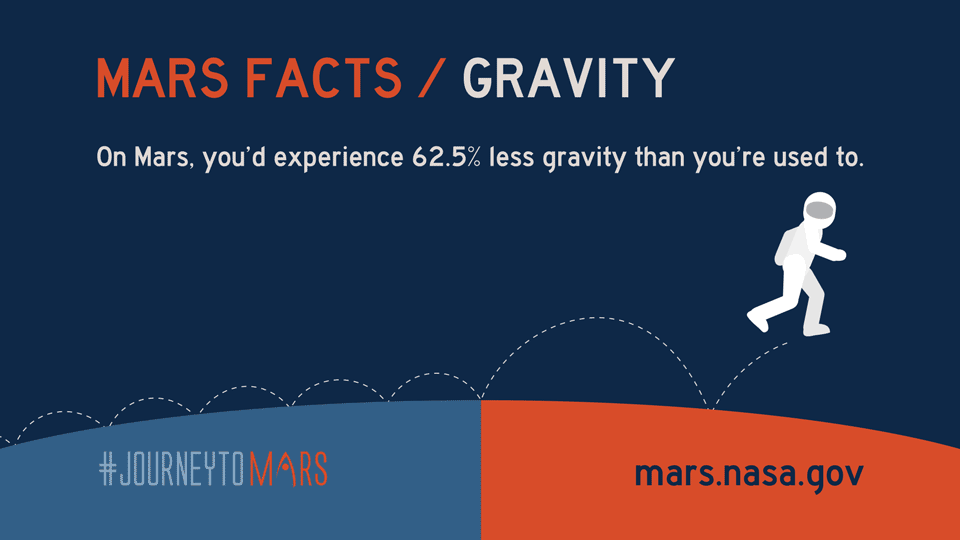 Em marte a gravidade é 62,5% menor que na Terra
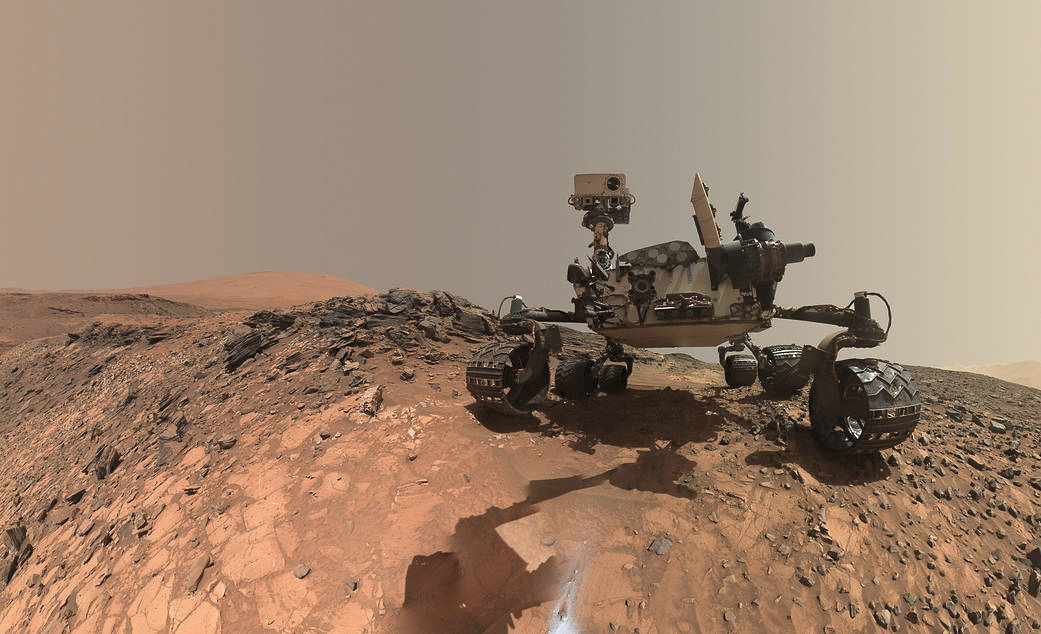 Curiosity
Seu principal objetivo é encontrar evidências de que no passado Marte possuía um meio ambiente adequado para a manutenção de vida microbiana;
Estuda a geologia e o ambiente de áreas selecionadas na cratera Gale, analisando amostras retiradas de rochas ou escavadas do solo1.
Looking Up at Mars Rover Curiosity in 'Buckskin' Selfie, disponível em www.nasa.gov
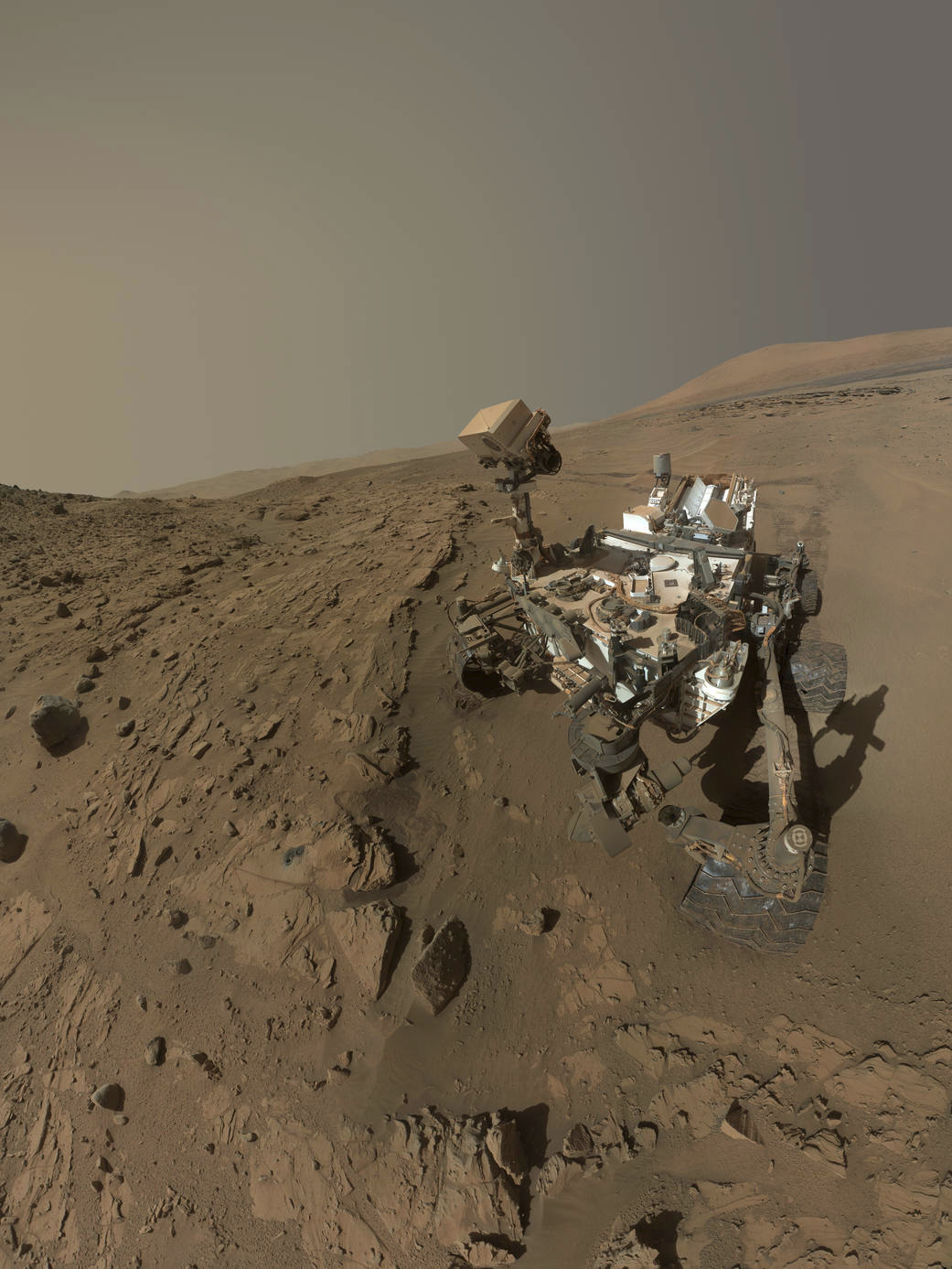 Missão
Curiosity foi lançada dia 26 de novembro de 2011, na Estação de Força Aérea Cape Canaveral, na Flórida;
Aterrissou com sucesso na cratera Gale em 6 de agosto de 2012;
Curiosity Self-Portrait at 'Windjana' Drilling Site, disponível em www.nasa.gov
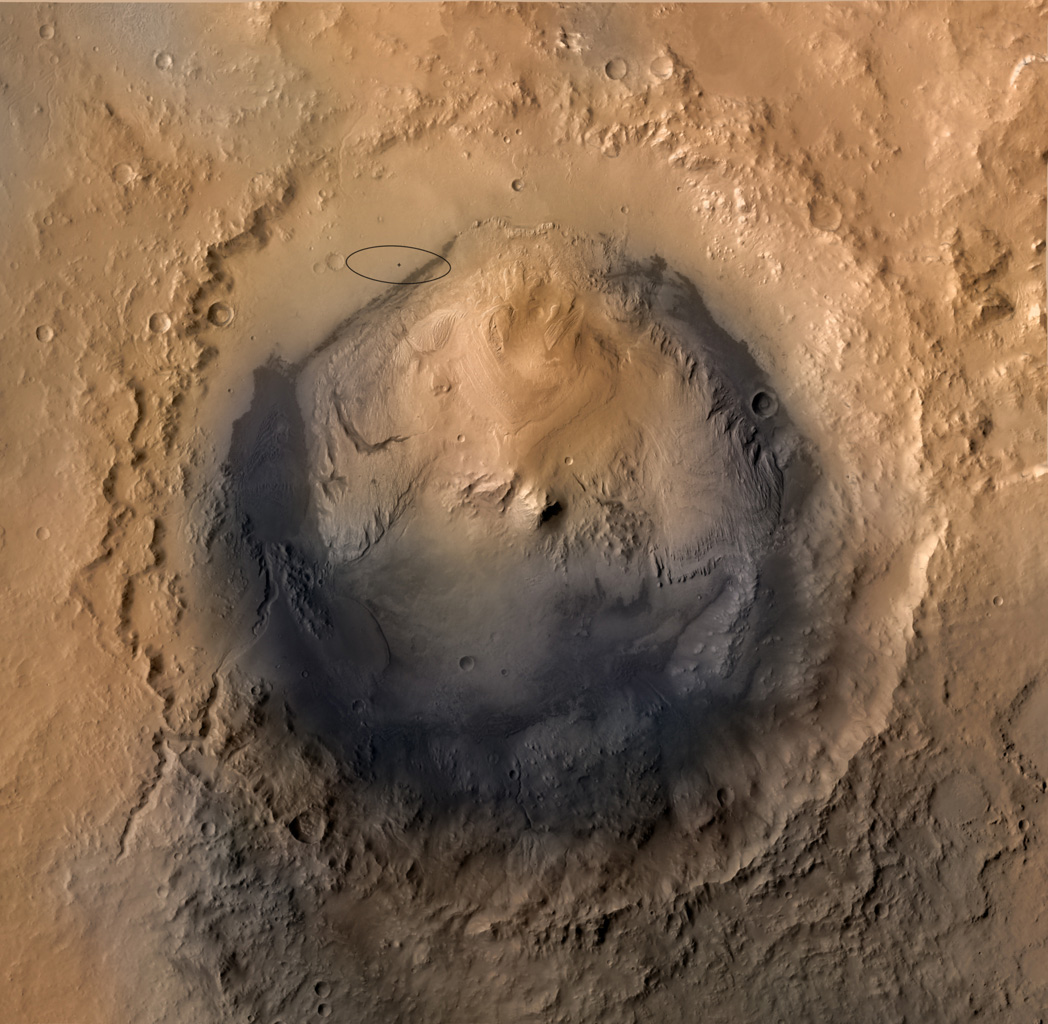 Cratera Gale
Disponível em https://www.jpl.nasa.gov/spaceimages/details.php?id=PIA15687
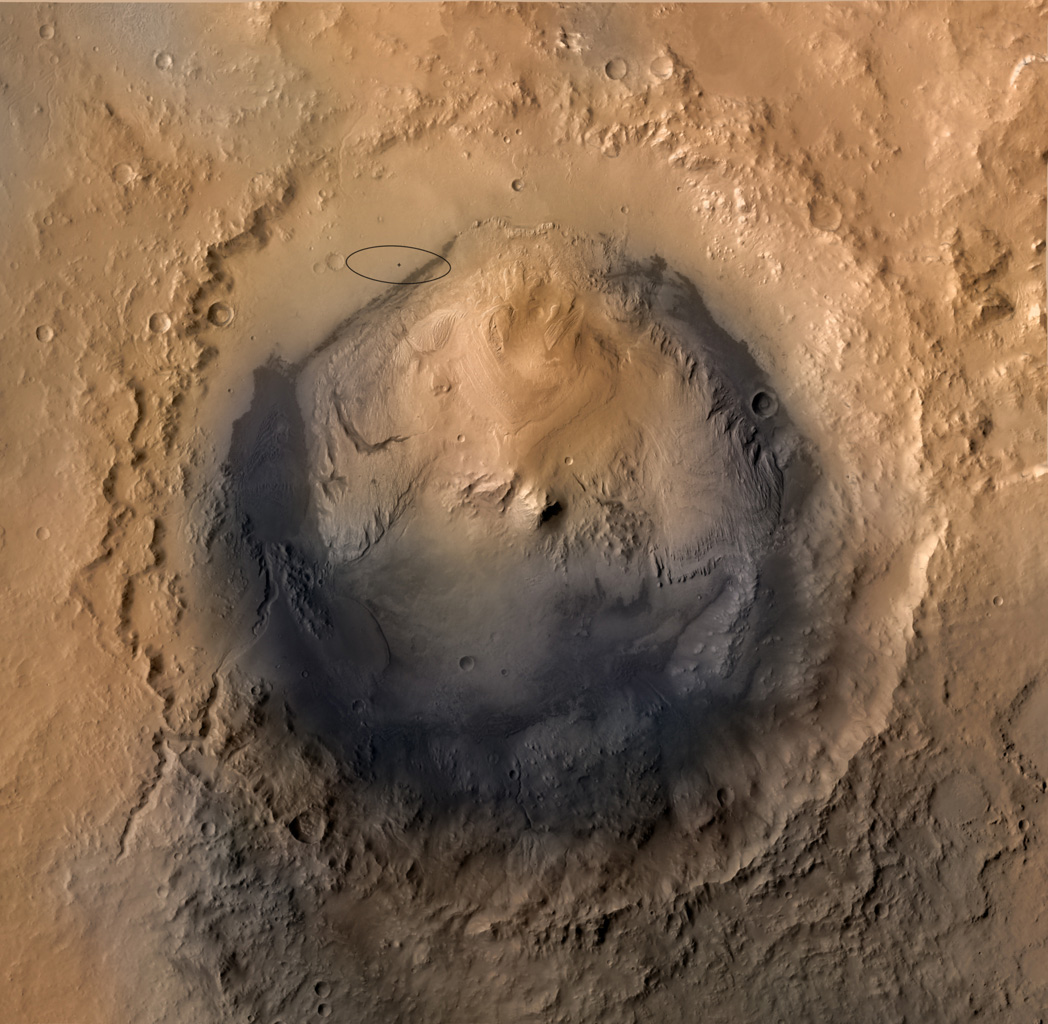 ~154,5 km
Cratera Gale
Disponível em https://www.jpl.nasa.gov/spaceimages/details.php?id=PIA15687
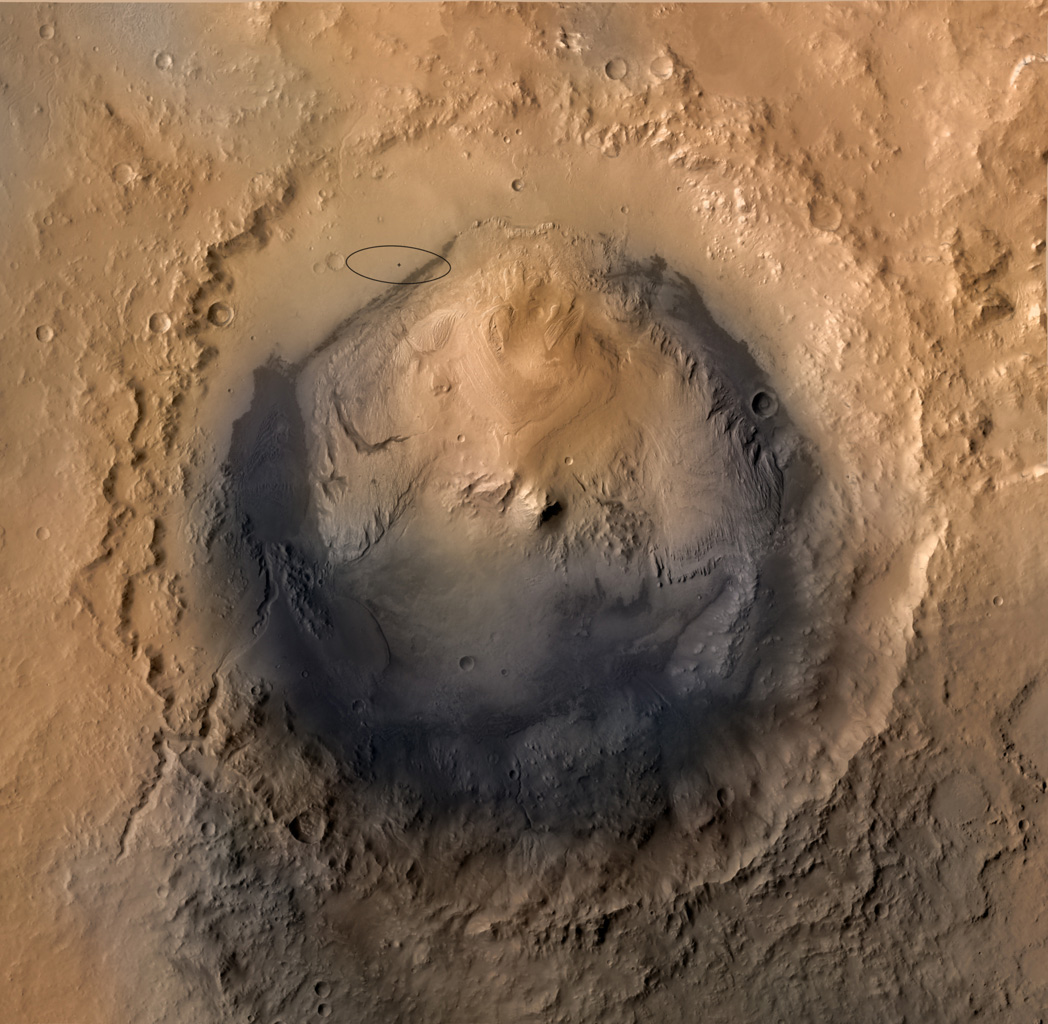 ~5,5 km
Cratera Gale
Disponível em https://www.jpl.nasa.gov/spaceimages/details.php?id=PIA15687
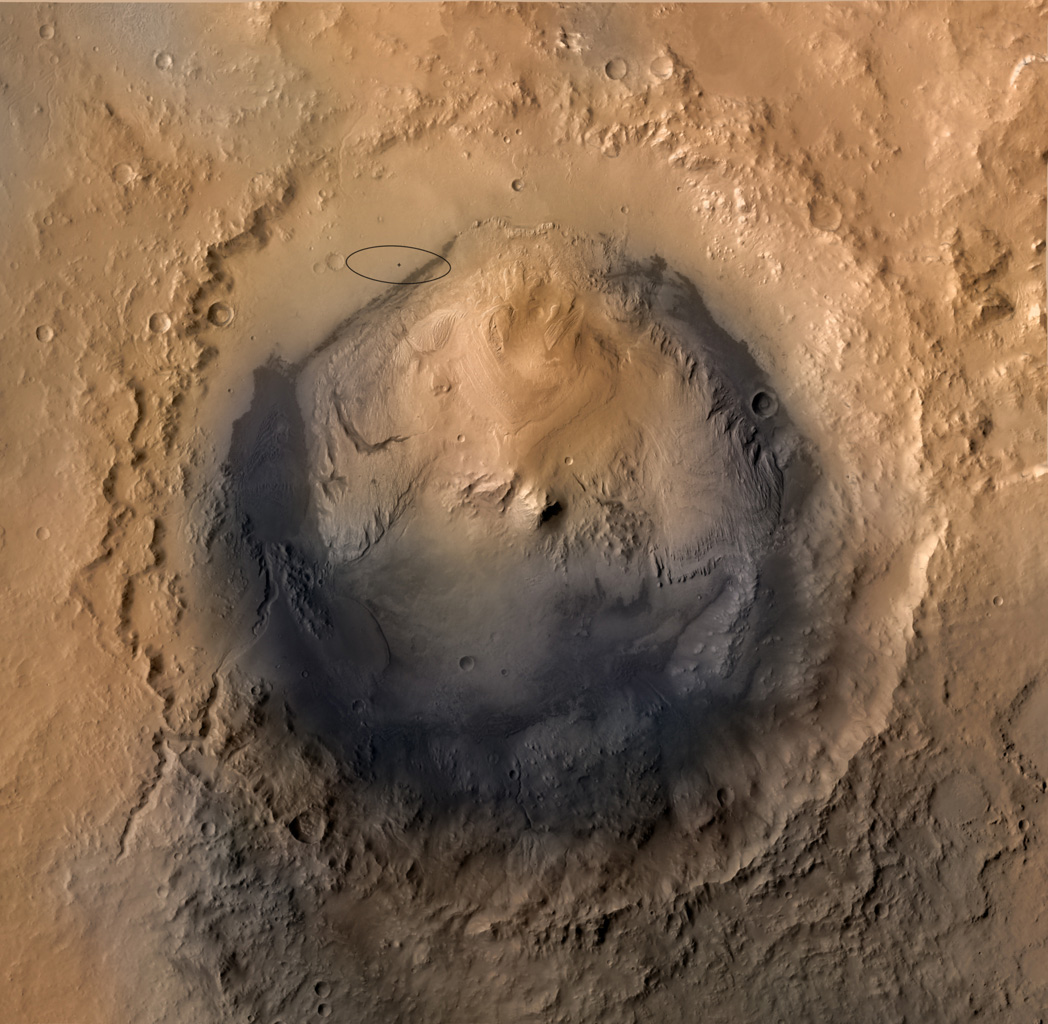 Área alvo para o pouso da curiosity
Cratera Gale
Disponível em https://www.jpl.nasa.gov/spaceimages/details.php?id=PIA15687
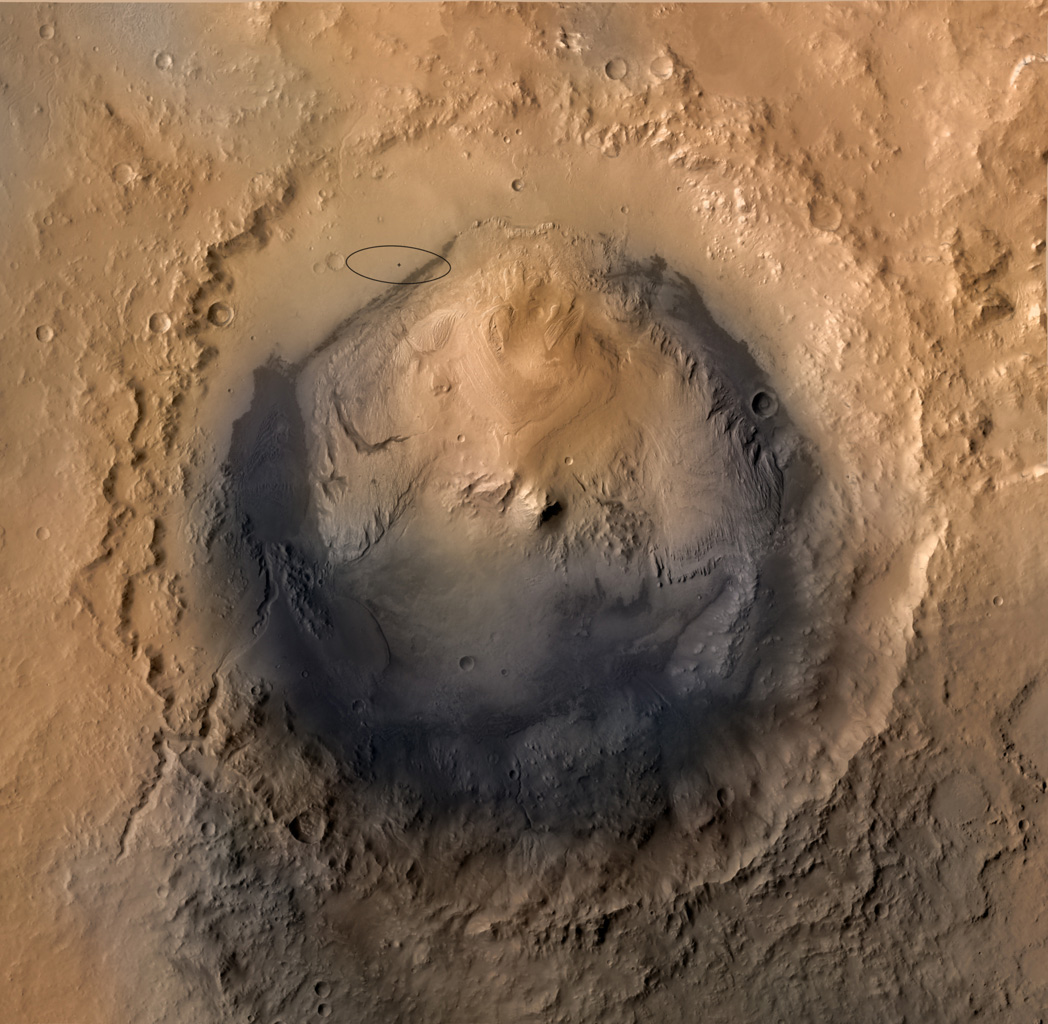 Área alvo para o pouso da curiosity
~20 km por 7 km
Cratera Gale
Disponível em https://www.jpl.nasa.gov/spaceimages/details.php?id=PIA15687
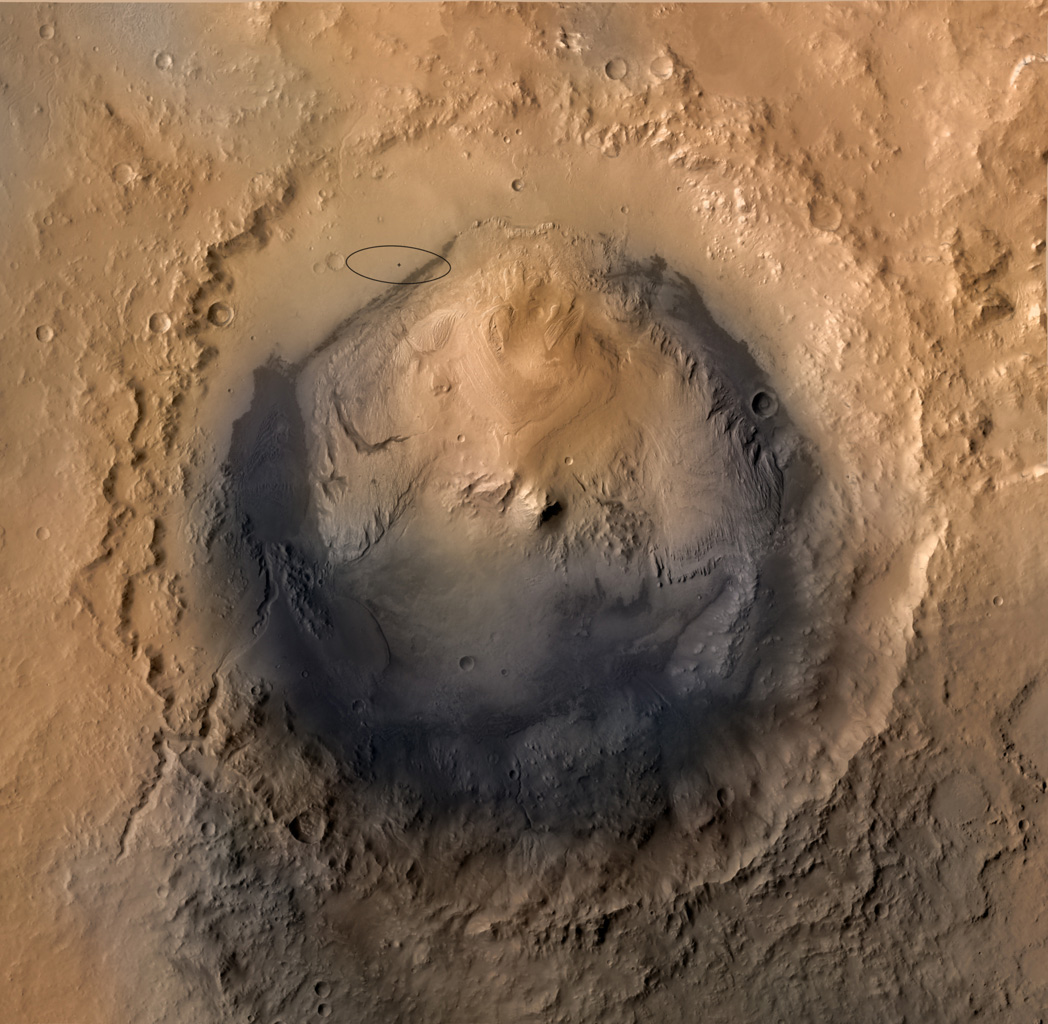 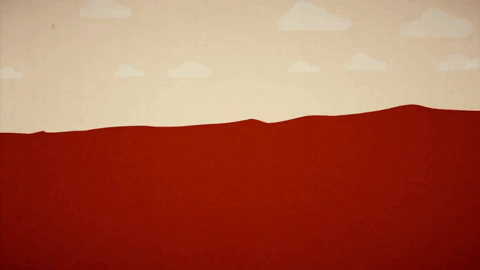 Retirado de A Guide to Gale Crater - NASA Jet Propulsion Laboratory
Cratera Gale
Disponível em https://www.jpl.nasa.gov/spaceimages/details.php?id=PIA15687
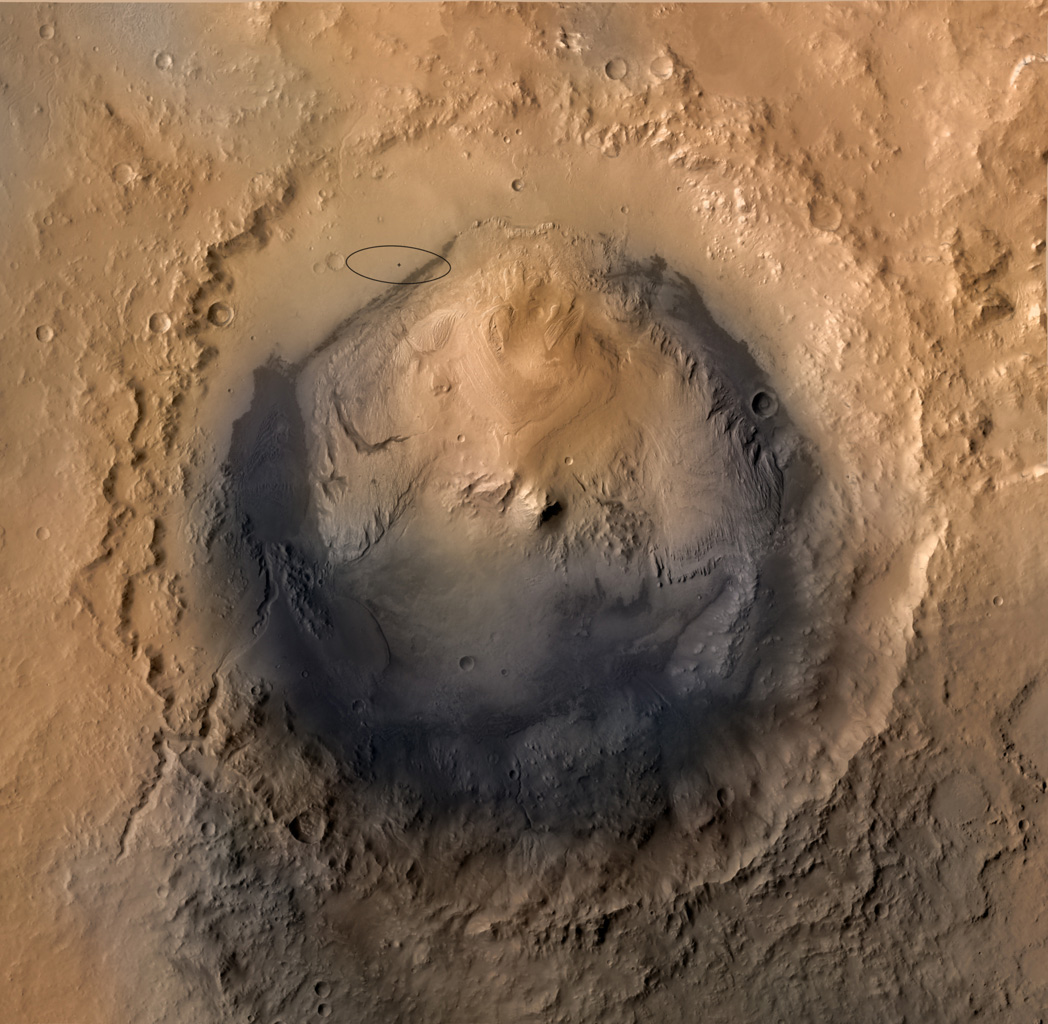 Retirado de A Guide to Gale Crater - NASA Jet Propulsion Laboratory
Cratera Gale
Disponível em https://www.jpl.nasa.gov/spaceimages/details.php?id=PIA15687
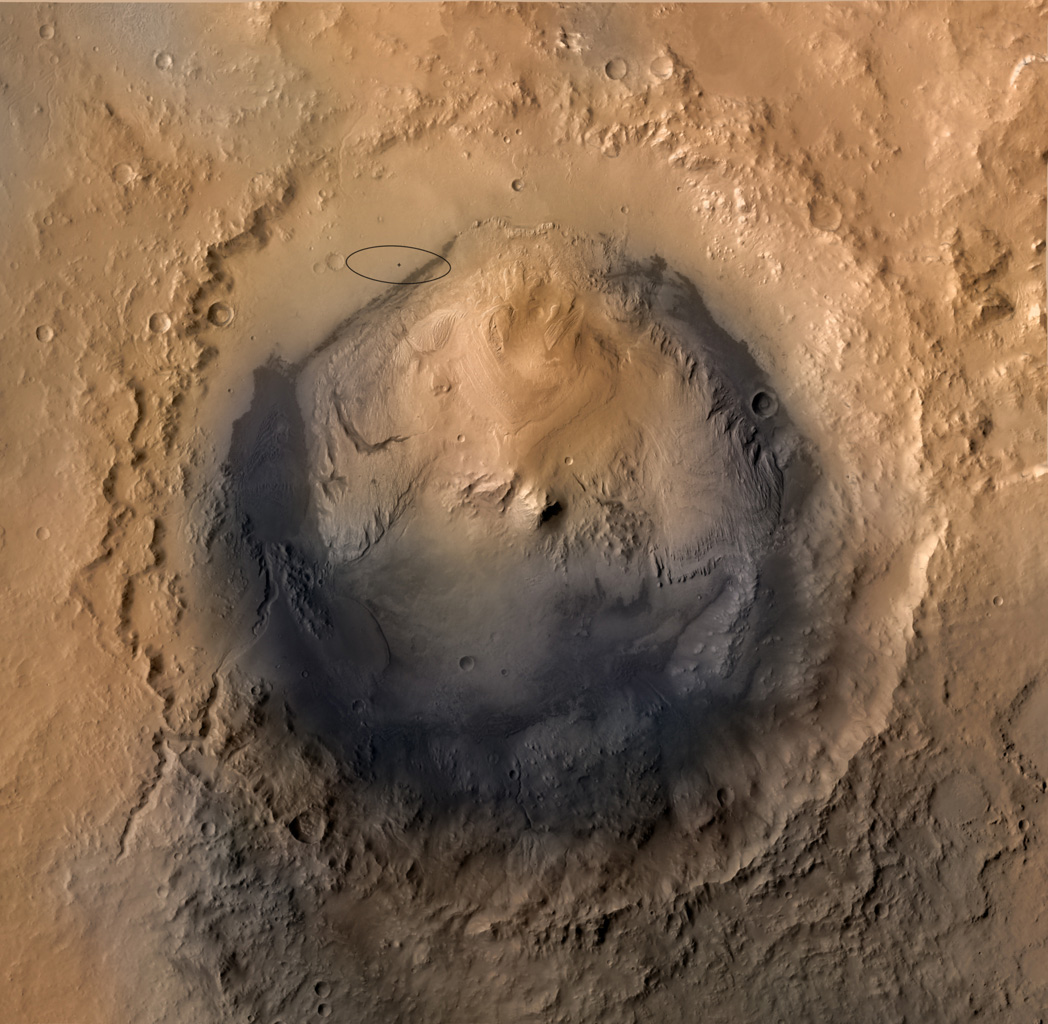 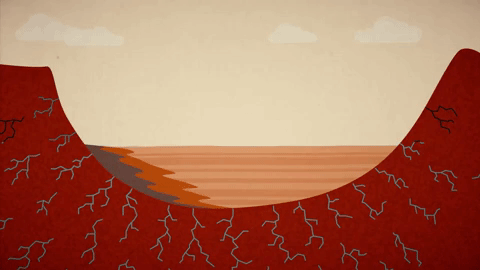 Retirado de A Guide to Gale Crater - NASA Jet Propulsion Laboratory
Retirado de A Guide to Gale Crater - NASA Jet Propulsion Laboratory
Cratera Gale
Disponível em https://www.jpl.nasa.gov/spaceimages/details.php?id=PIA15687
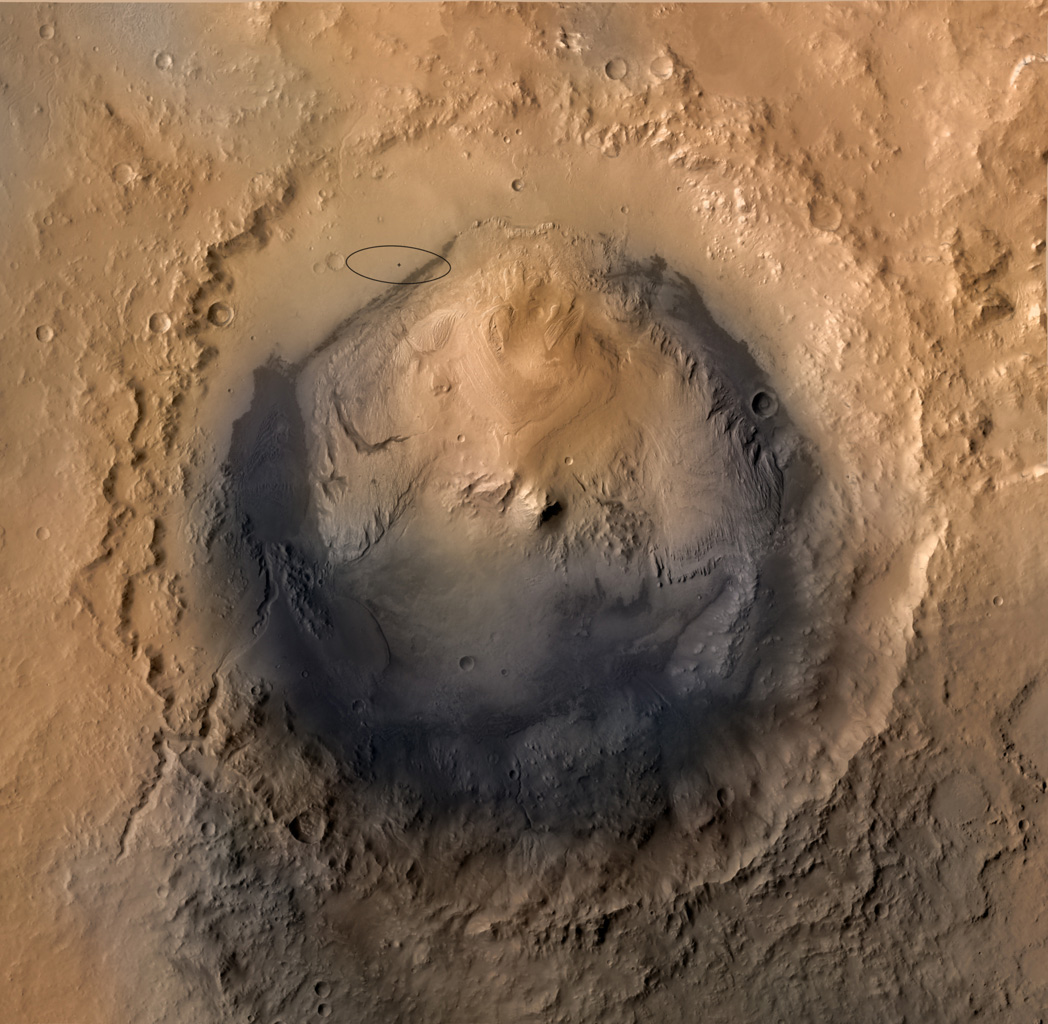 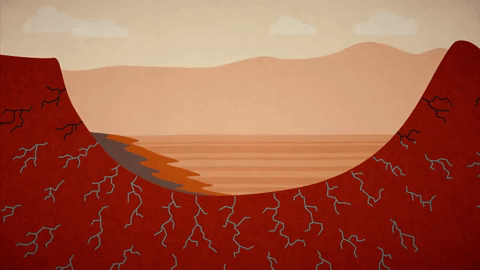 Retirado de A Guide to Gale Crater - NASA Jet Propulsion Laboratory
Retirado de A Guide to Gale Crater - NASA Jet Propulsion Laboratory
Cratera Gale
Disponível em https://www.jpl.nasa.gov/spaceimages/details.php?id=PIA15687
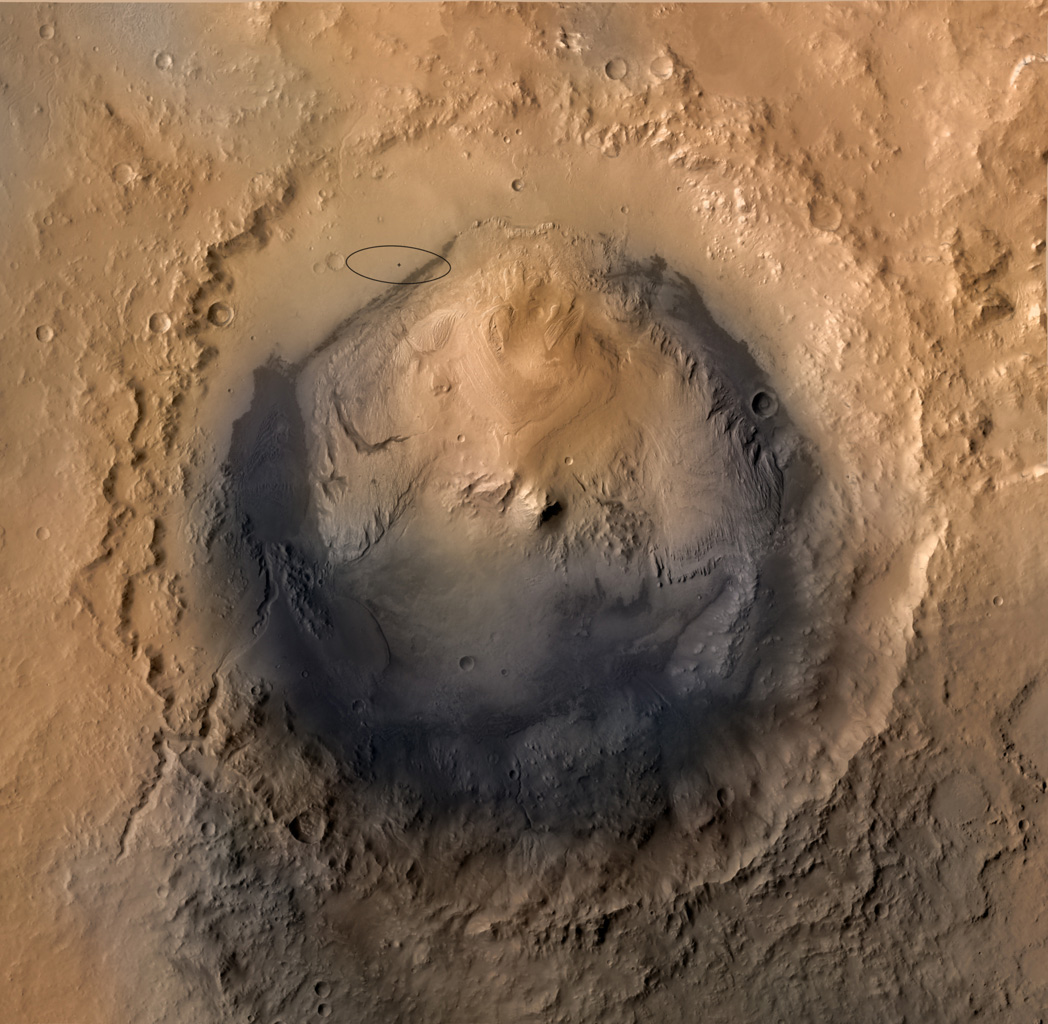 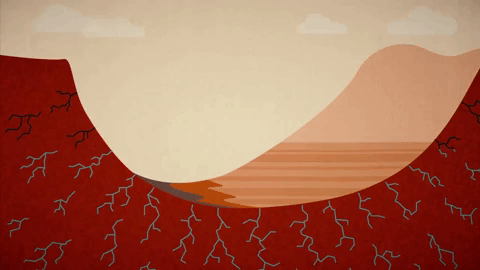 Retirado de A Guide to Gale Crater - NASA Jet Propulsion Laboratory
Retirado de A Guide to Gale Crater - NASA Jet Propulsion Laboratory
Cratera Gale
Disponível em https://www.jpl.nasa.gov/spaceimages/details.php?id=PIA15687
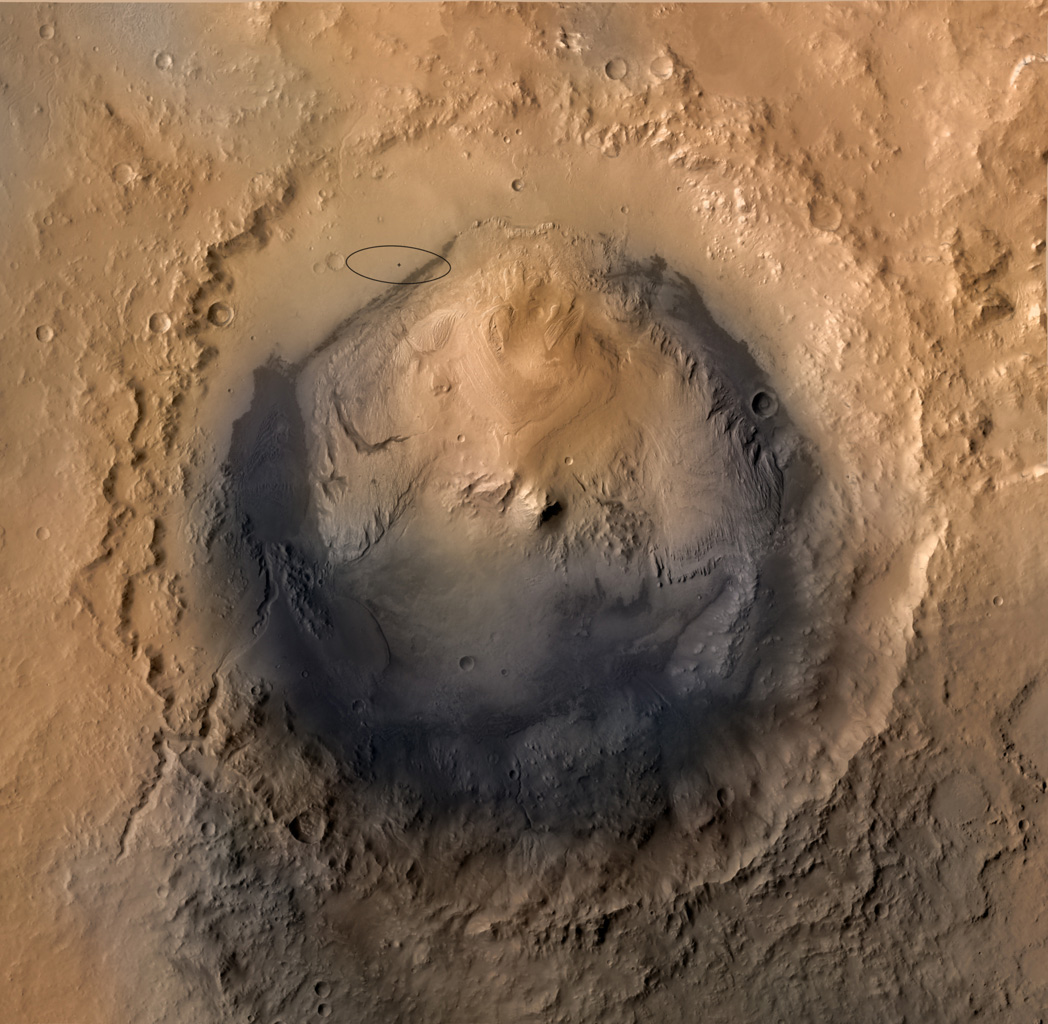 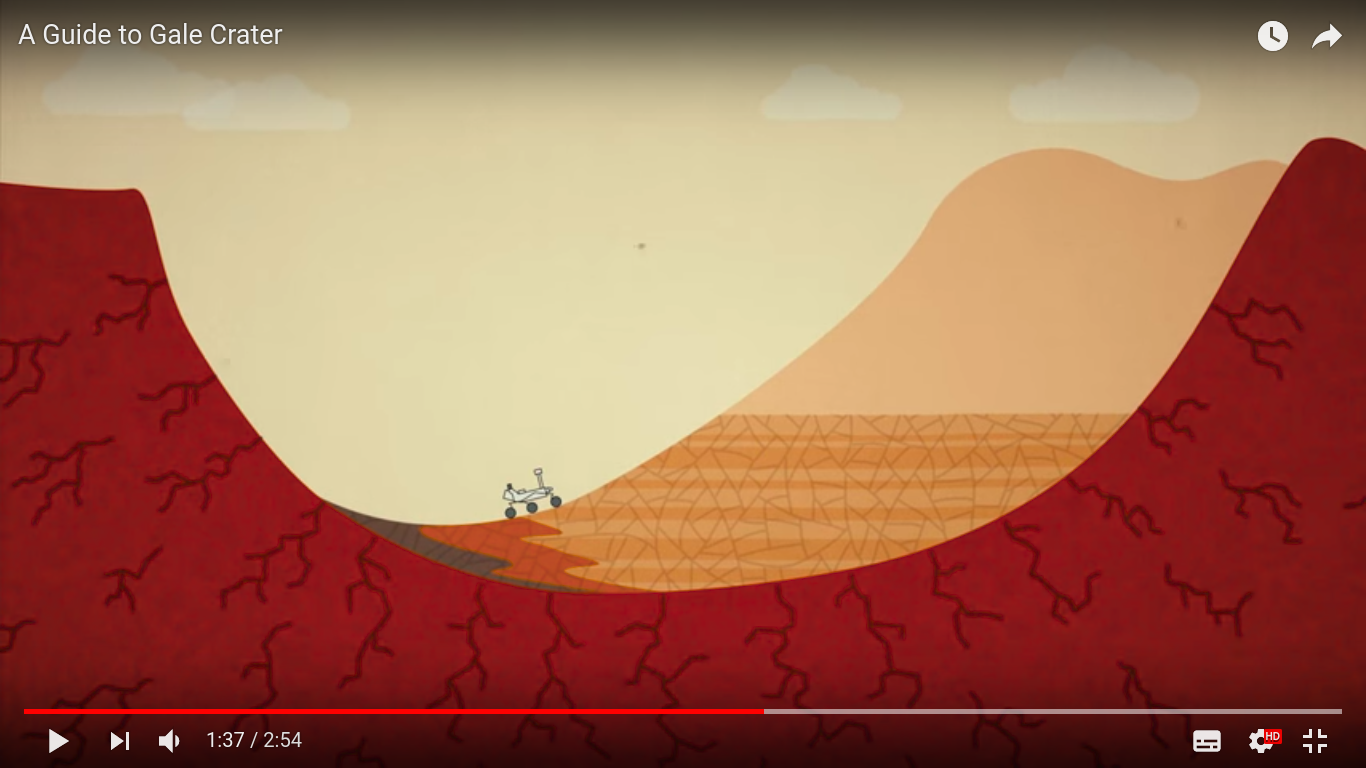 Retirado de A Guide to Gale Crater - NASA Jet Propulsion Laboratory
Retirado de A Guide to Gale Crater - NASA Jet Propulsion Laboratory
Cratera Gale
Disponível em https://www.jpl.nasa.gov/spaceimages/details.php?id=PIA15687
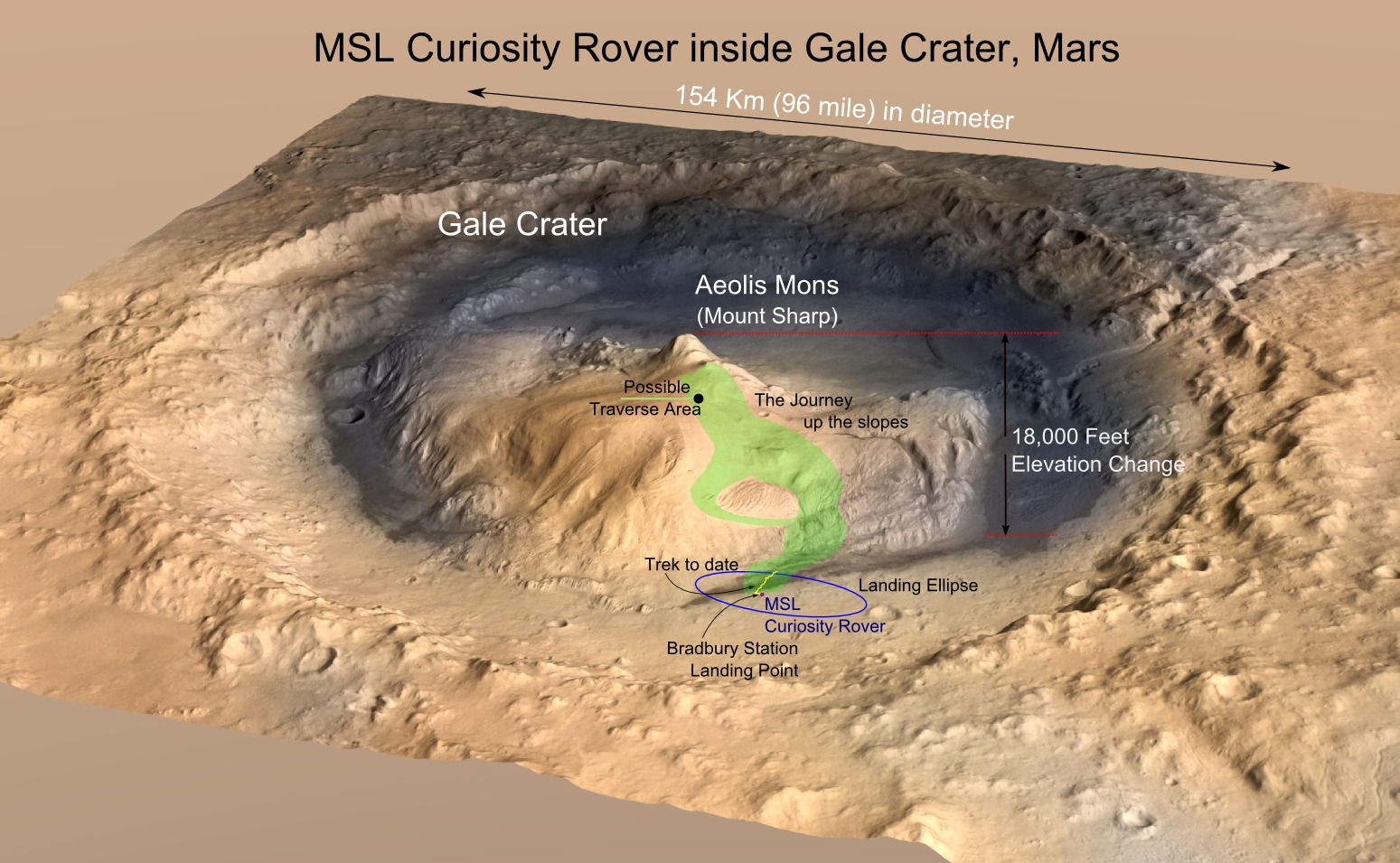 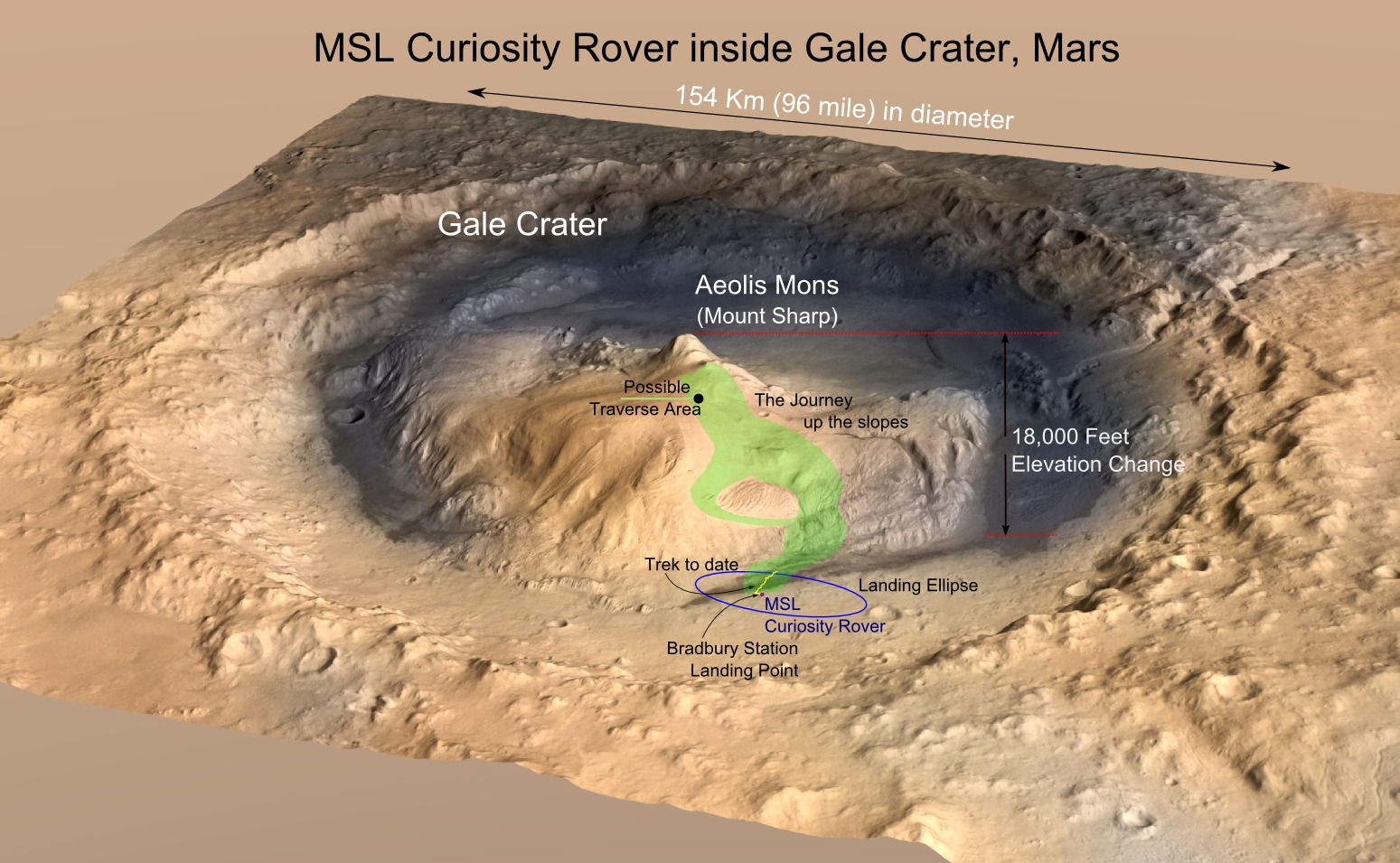 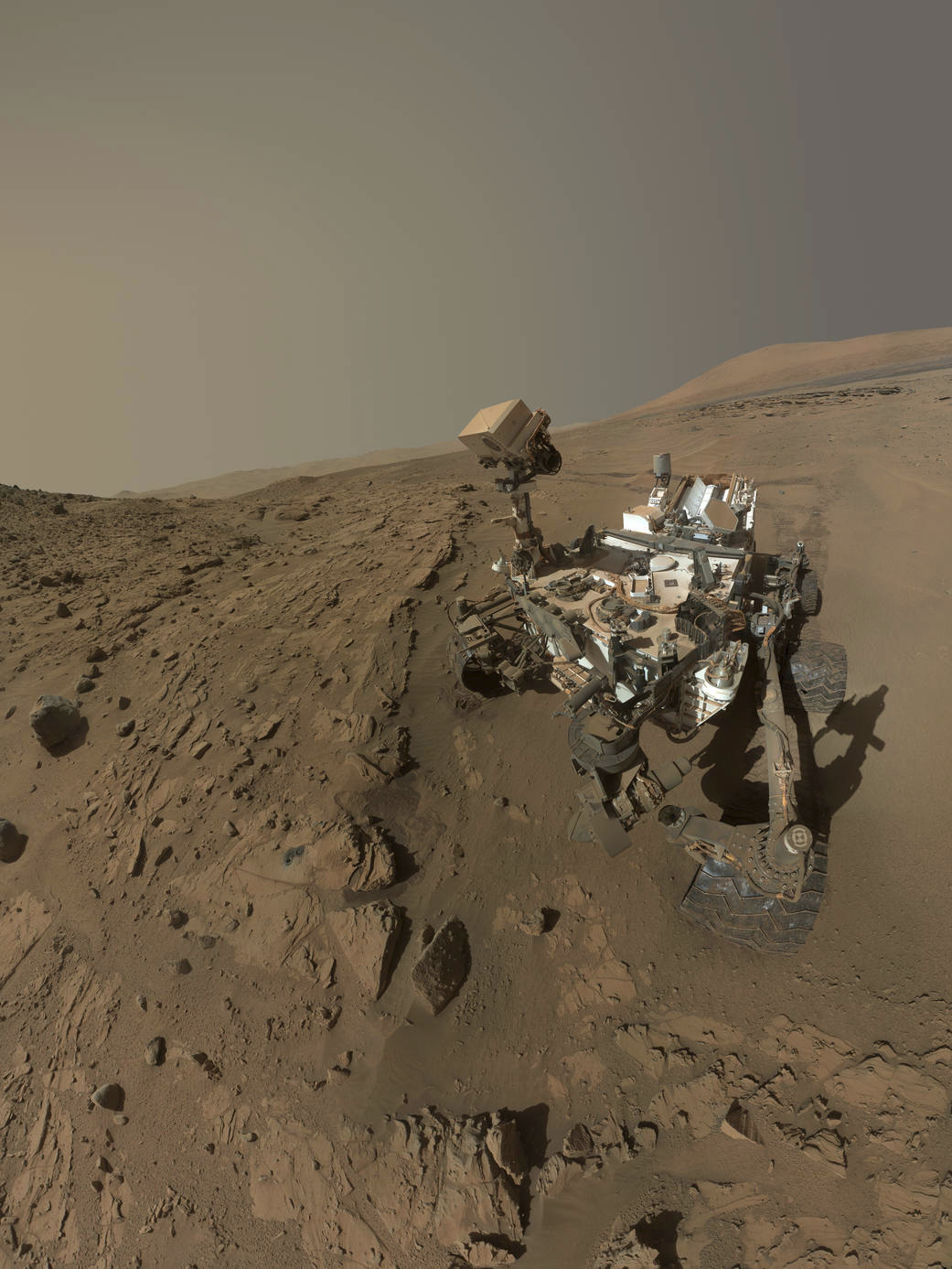 Descobertas
#1 Um lar adequado para a vida
Enxofre, nitrogênio, oxigênio, fósforo e carbono; 
Minerais, argila e não muito sal 


água fresca e possivelmente potável
Curiosity Self-Portrait at 'Windjana' Drilling Site, disponível em www.nasa.gov
[Speaker Notes: Curiosity encontrou enxofre, nitrogênio, oxigênio, fósforo e carbono;  ingredientes-chave necessários para a vida
Tudo isso dá suporte a existência de vida microbiológica]
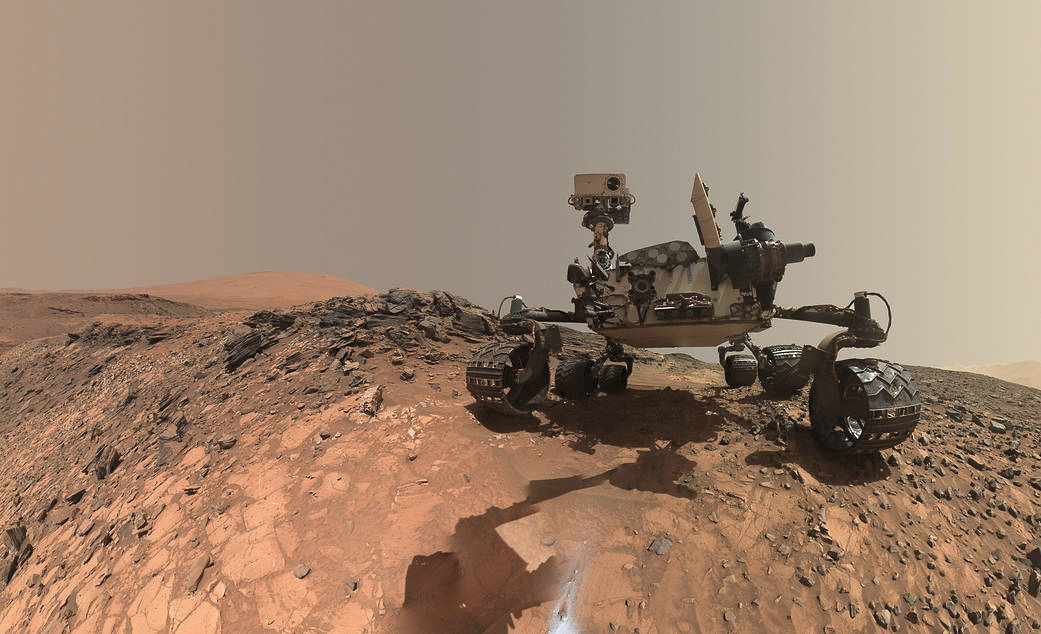 Descobertas
#2 Carbono orgânico em rochas
As moléculas orgânicas


Ingredientes cruciais existiram para a vida começarem de uma só vez.
Looking Up at Mars Rover Curiosity in 'Buckskin' Selfie, disponível em www.nasa.gov
[Speaker Notes: são os blocos de construção da vida e foram descobertos em Marte; 
Isso também significa que materiais orgânicos antigos podem ser preservados para que possamos reconhecer e estudar hoje.]
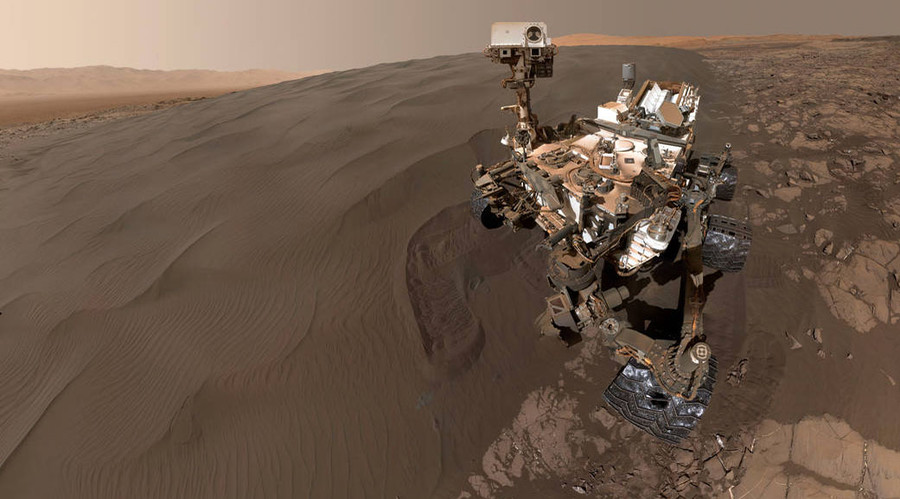 Descobertas
#3 Metano presente e ativo na atmosfera de Marte
Aumento de metano na atmosfera


pode ser produzido por organismos vivos ou por reações químicas entre rocha e água, por exemplo.
Imagem disponível em www.nasa.gov
[Speaker Notes: Isso também significa que materiais orgânicos antigos podem ser preservados para que possamos reconhecer e estudar hoje.
Qual processo estaria produzindo o metano ? ? fica a questão]
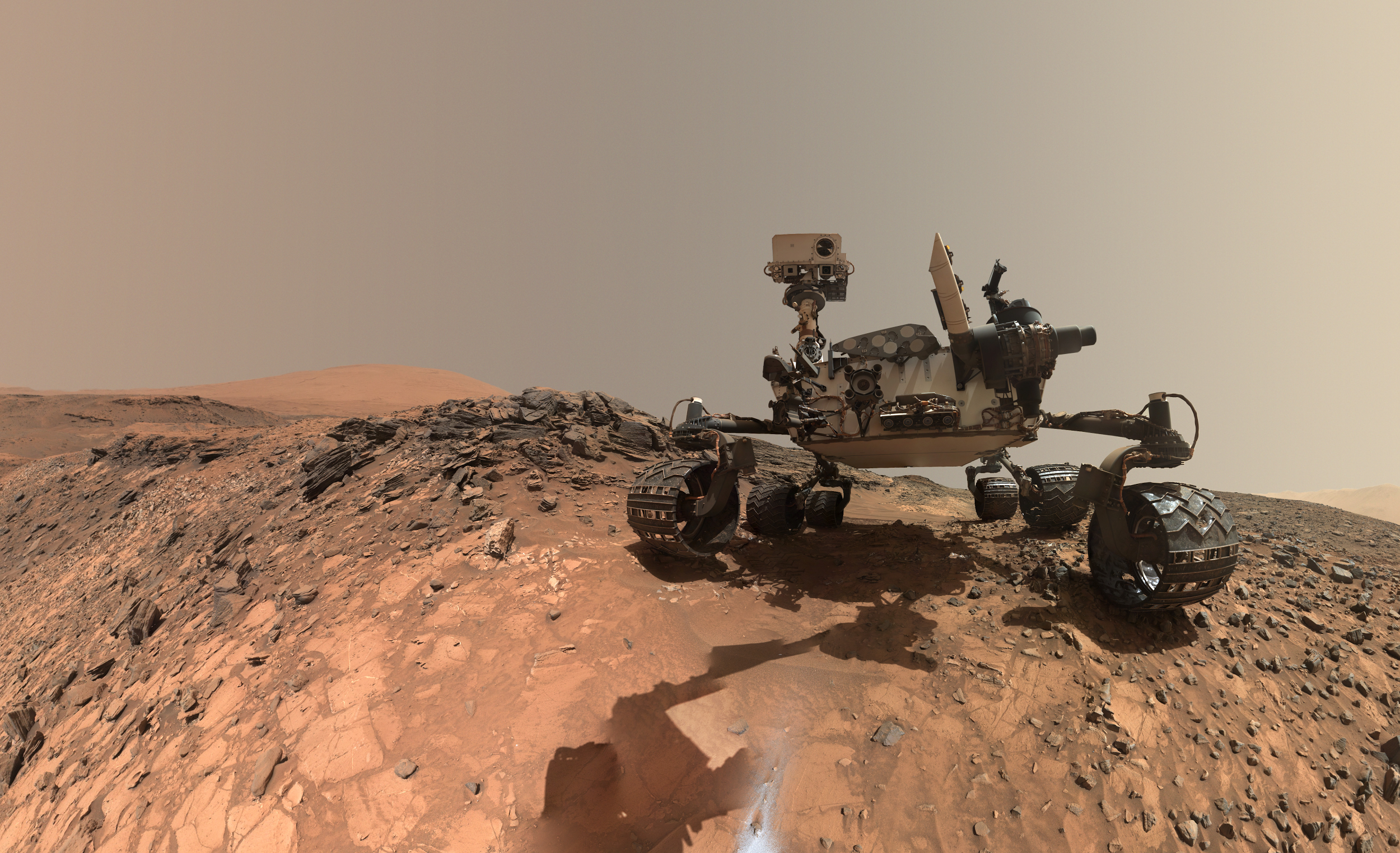 Descobertas
#4 Elevados níveis de radiação para humanos
Níveis de radiação ultrapassaram o limites estabelecidos para astronautas


Missões envolvendo exploradores humanos
Imagem disponível em www.nasa.gov
[Speaker Notes: Isso também significa que materiais orgânicos antigos podem ser preservados para que possamos reconhecer e estudar hoje.
Qual processo estaria produzindo o metano ? ? fica a questão]
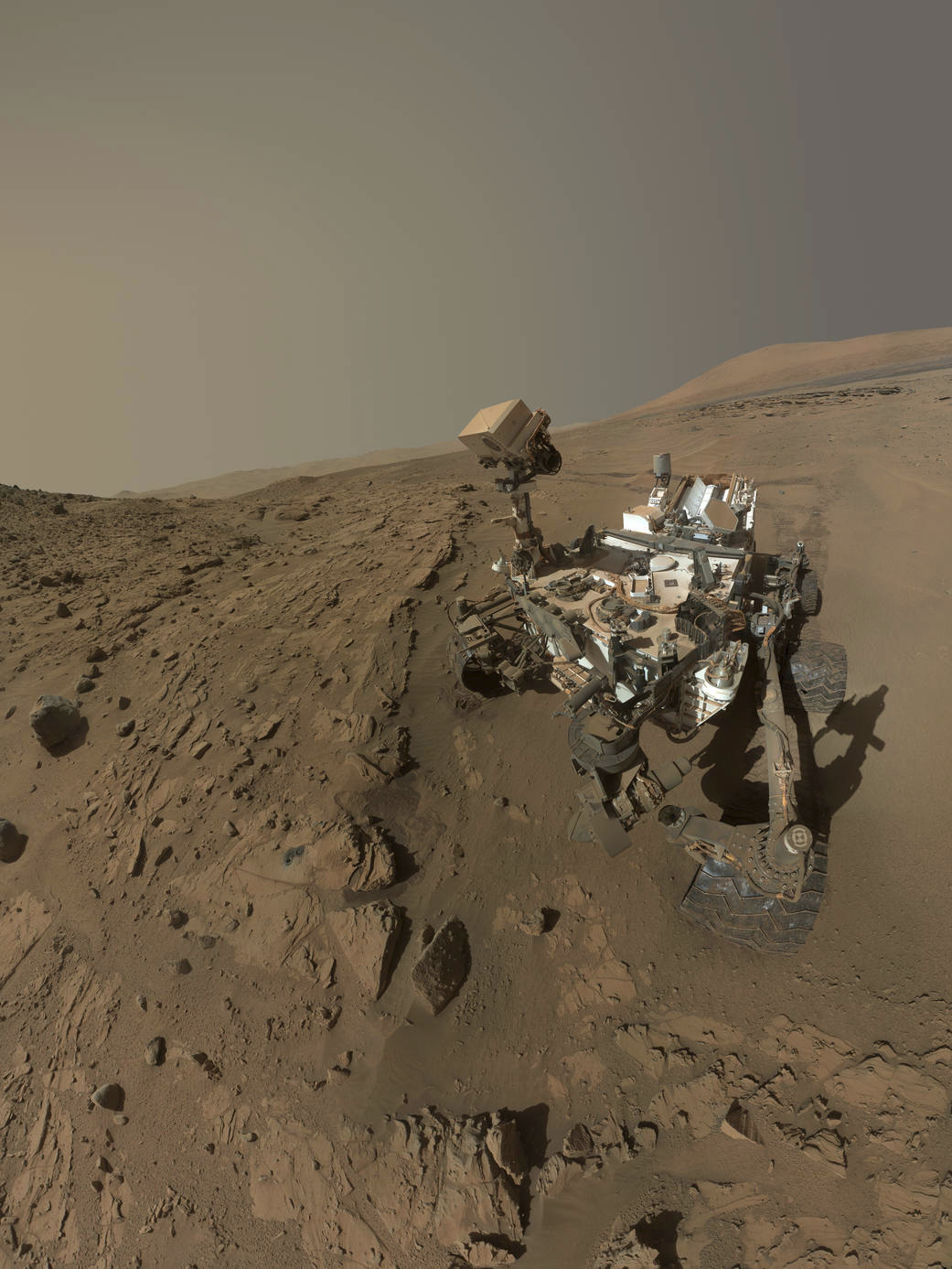 Descobertas
#5 Atmosfera mais espessa e mais água
 no passado
Marte perdeu grande parte de sua atmosfera original e água


Essa perda ocorreu através do topo da atmosfera.
Curiosity Self-Portrait at 'Windjana' Drilling Site, disponível em www.nasa.gov
[Speaker Notes: Essa perda ocorreu ao espaço através do topo da atmosfera, um processo atualmente observado pela orbita MAVEN
A atmosfera presente de Marte possui formas mais pesadas (isótopos) de hidrogênio, carbono e argônio. Isso indica que Marte perdeu grande parte de sua atmosfera original e água;]
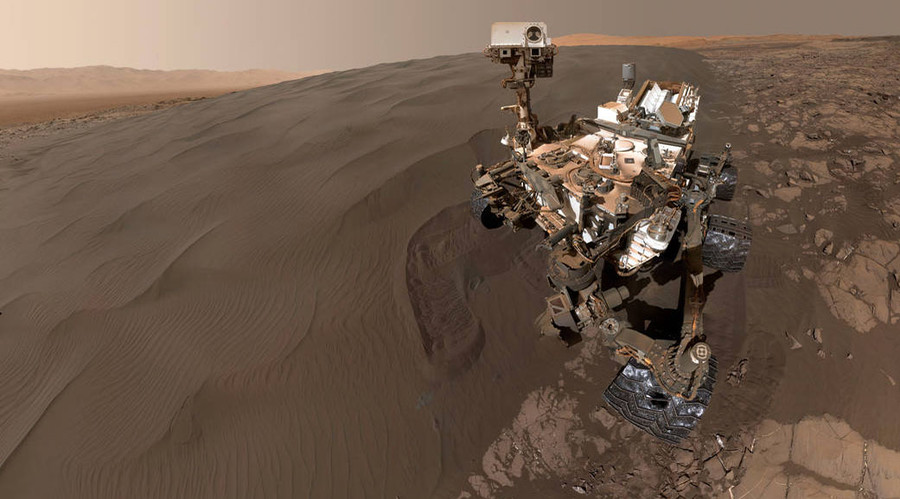 Descobertas
#6 Evidências de um antigo leito de rio
Rochas suaves e arredondadas


 conglomerado sedimentar
 

fluxo constante de água corrente.
Imagem disponível em www.nasa.gov
[Speaker Notes: Rochas suaves e arredondadas e provavelmente carregadas rio a baixo por pelo menos alguns km;
São conglomerado sedimentar que contam uma história de um fluxo constante de água corrente.]
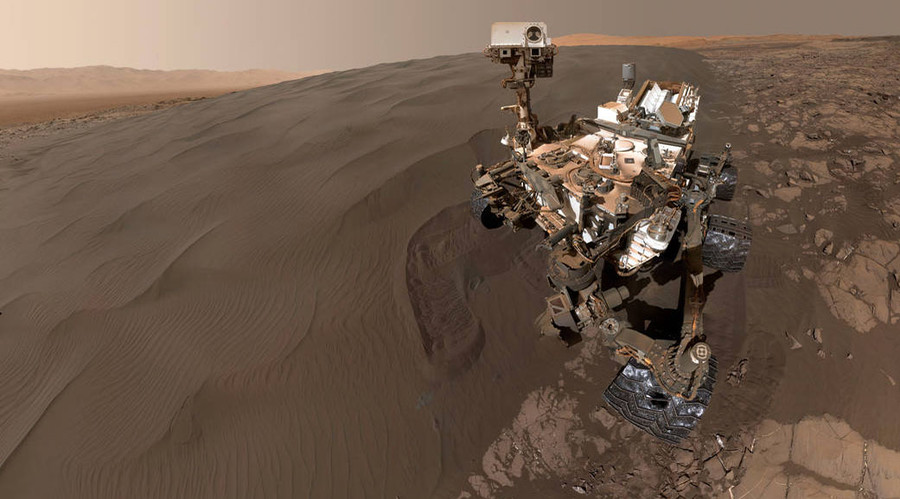 Descobertas
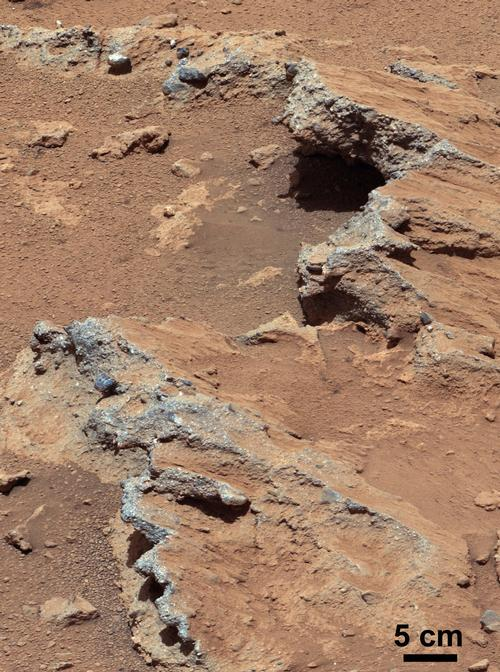 #6 Evidências de um antigo leito de rio
Rochas suaves e arredondadas


 conglomerado sedimentar
 

fluxo constante de água corrente.
Imagem disponível em www.nasa.gov
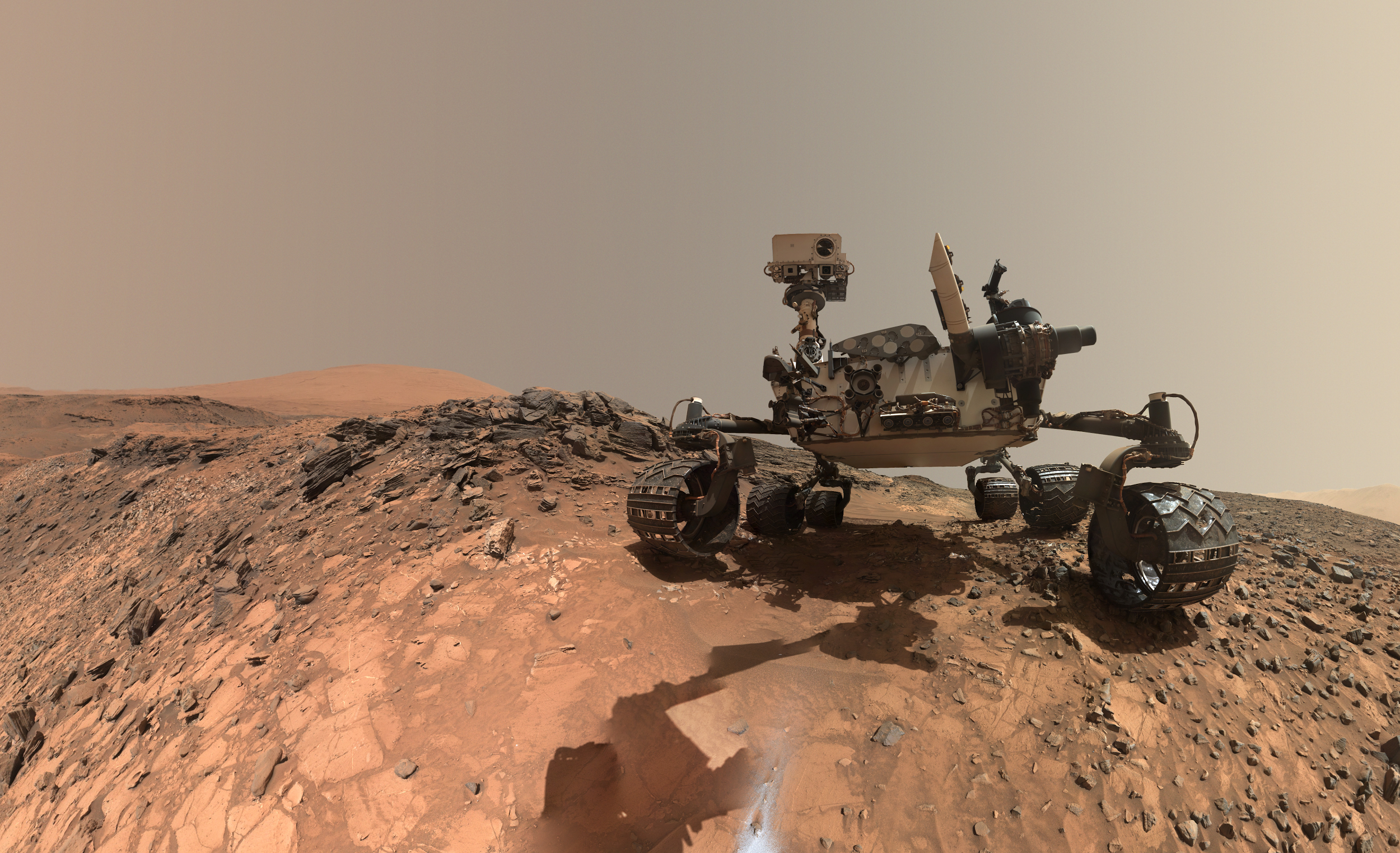 Descobertas
#7 Elemento fundamental para a vida
Boro em minerais de sulfato de cálcio


estabiliza a ribose 


RNA,
Imagem disponível em www.nasa.gov
[Speaker Notes: Óbvio que não é só a descoberta do boro que é importante, todas as descobertas que o Curiosity vem fazendo desde que pousou na Cratera Gale em 2012 estão montando um belo conjunto de evidências de que o Planeta Vermelho, hoje, um deserto frio e seco, teve sim em algum momento da sua história, não só as condições ambientais, mas também, os elementos, os blocos fundamentais para o desenvolvimento da vida.]
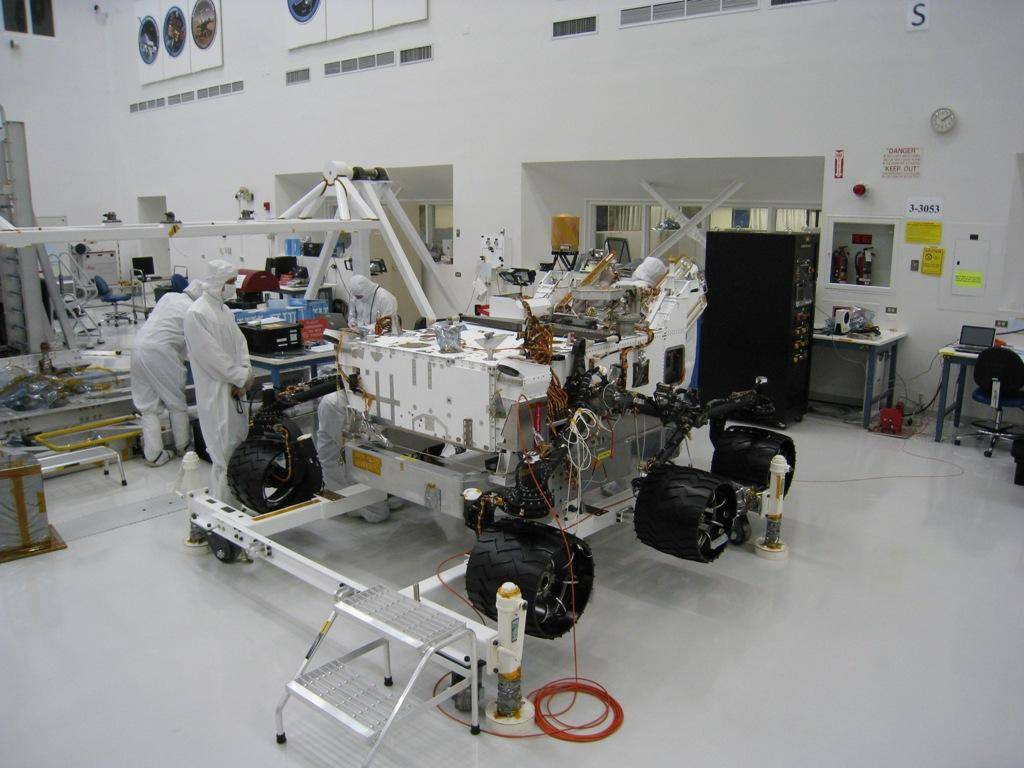 Curiosity
2,1 m
2,8 m
3 m
.This image taken June 29, 2010, shows the rover with the mobility system - wheels and suspension - in place after installation on June 28 and 29, disponível em www.nasa.gov
[Speaker Notes: 900kg
It is 9 feet 10 inches long by 9 feet 1 inch wide (3 m by 2.8 m) and about 7 feet high (2.1 m). It weighs 2,000 lbs. (900 kilograms). Curiosity's wheels have a 20-inch (50.8 cm) diameter.]
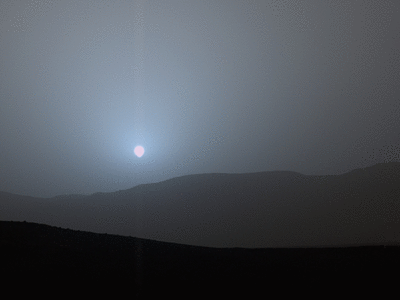 POr do Sol em Marte
disponível em www.nasa.gov
[Speaker Notes: Óbvio que não é só a descoberta do boro que é importante, todas as descobertas que o Curiosity vem fazendo desde que pousou na Cratera Gale em 2012 estão montando um belo conjunto de evidências de que o Planeta Vermelho, hoje, um deserto frio e seco, teve sim em algum momento da sua história, não só as condições ambientais, mas também, os elementos, os blocos fundamentais para o desenvolvimento da vida.]
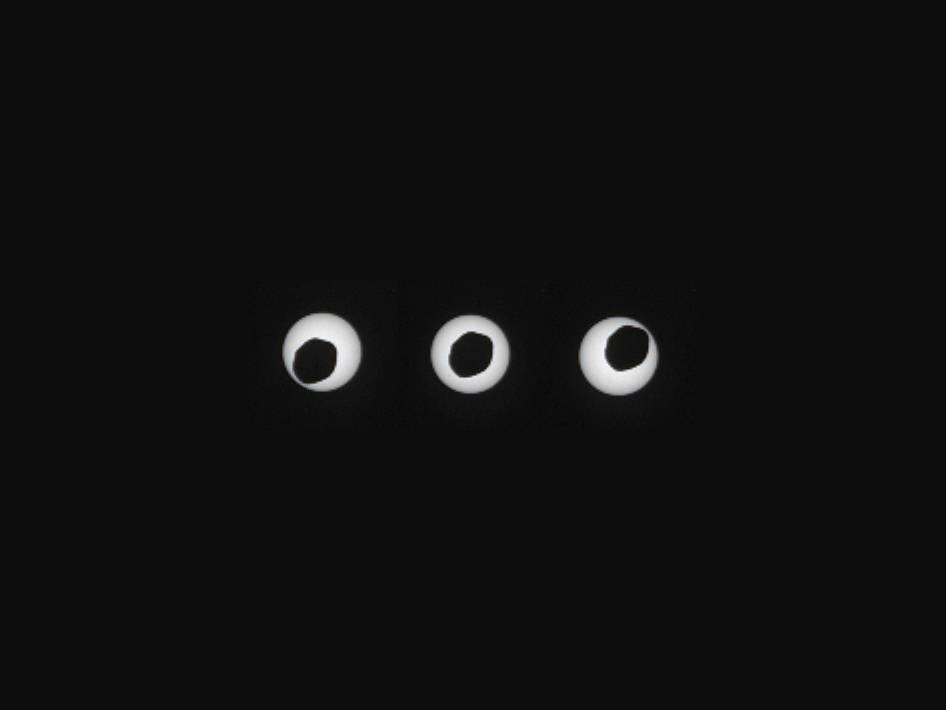 Eclipse anular em Marte
Esta sequência de imagens mostram o eclipse anular causado pela maior lua de Marte, Phobos, visto pelo rover Curiosity. disponível em www.nasa.gov
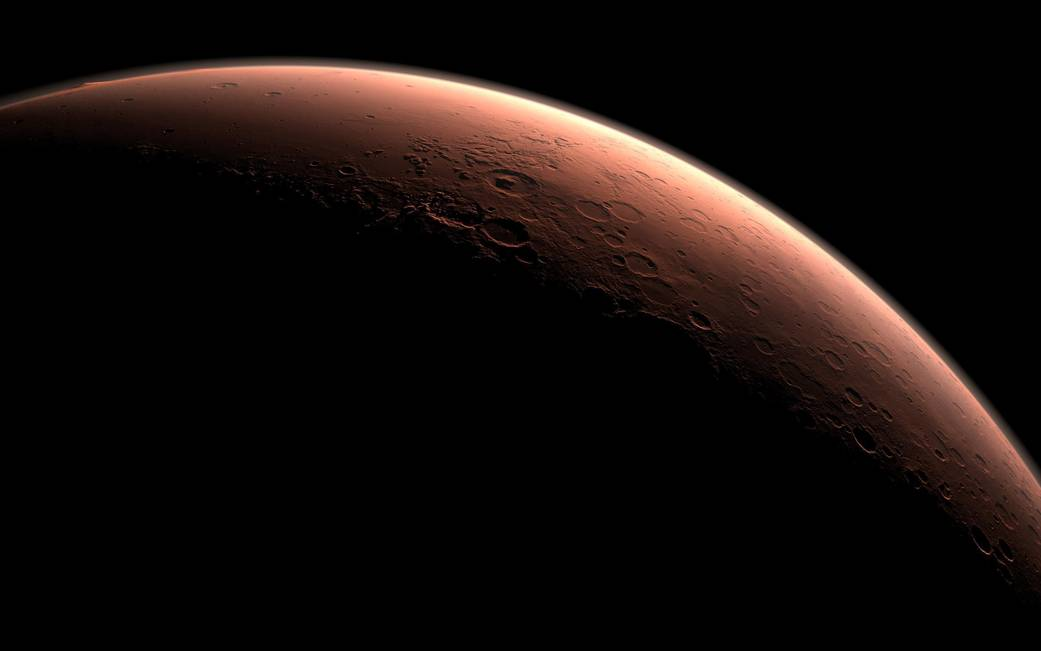 Mars Rover 2020
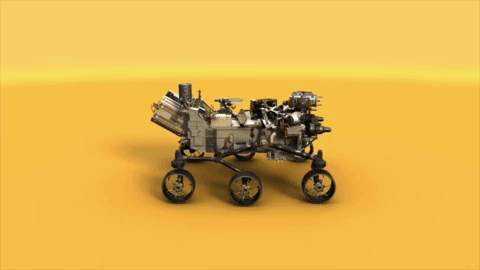 Mars Rover 2020. disponível em mars.nasa.gov/mars2020/mission/rover/
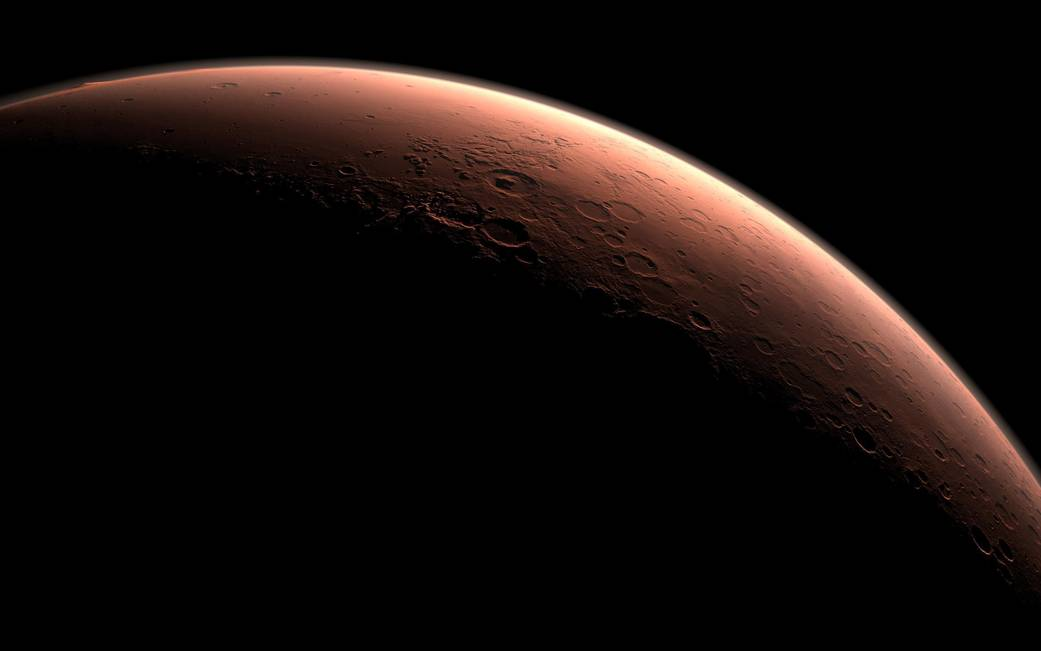 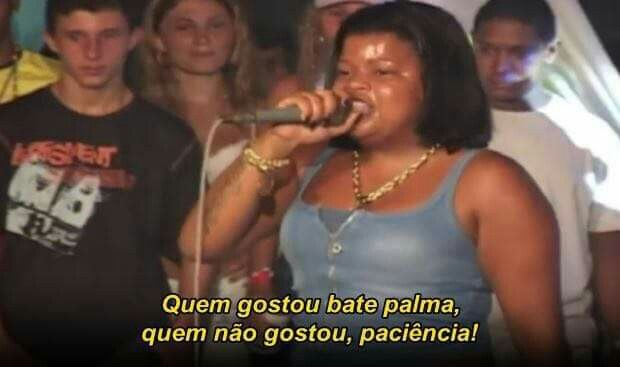 Obrigada pela atenção!
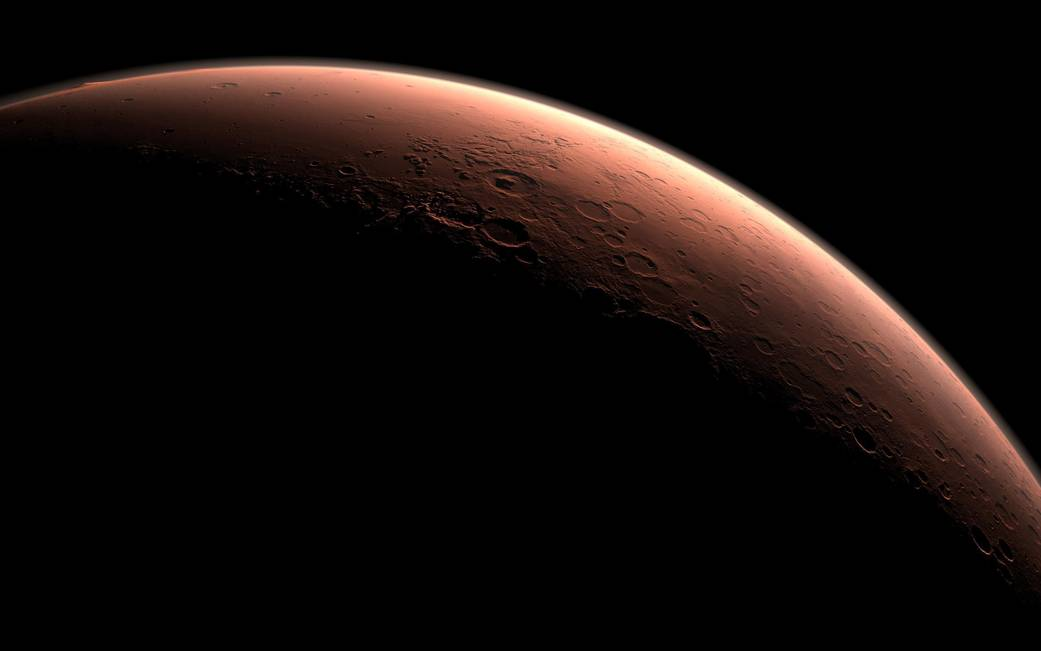 Referências 
(em inglês)
Mars Planet Facts 
https://mars.nasa.gov/
A Guide to Gale Crater 
https://www.youtube.com/watch?v=Q-uAz82sH-E&t=7s
Curiosity Overview 
https://www.nasa.gov/mission_pages/msl/overview/index.html
Mission Timeline 
https://mars.jpl.nasa.gov/msl/mission/timeline/
Top Science Discoveries
https://mars.nasa.gov/msl/multimedia/interactives/msl-science-discoveries/
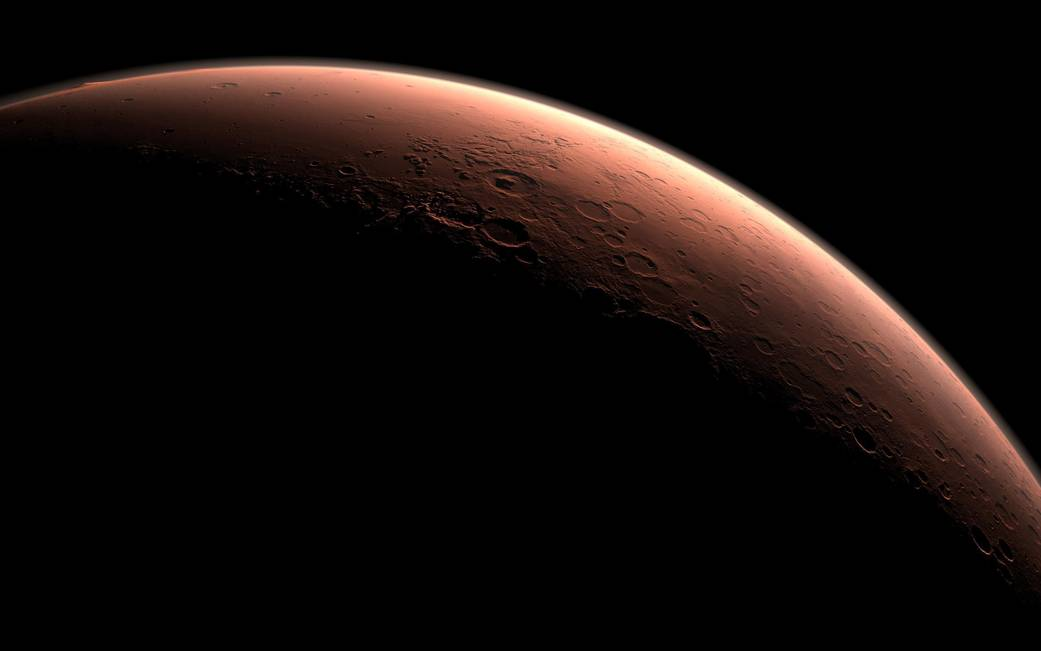 Referências 
(em inglês)
Discovery of boron on Mars adds to evidence for habitability
https://phys.org/news/2017-09-discovery-boron-mars-evidence-habitability.html
Curiosity Image Gallery 
https://www.nasa.gov/mission_pages/msl/images/index.html
Top 6 science discoveries from NASA’s curiosity rover
https://mars.nasa.gov/msl/multimedia/interactives/msl-science-discoveries/
Mars 2020 Mission Overview 
https://mars.nasa.gov/mars2020/mission/overview/